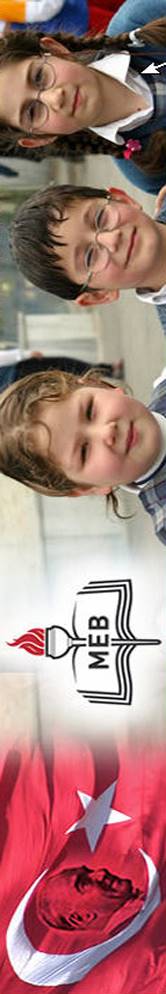 2024-2028 STRATEJİK PLAN
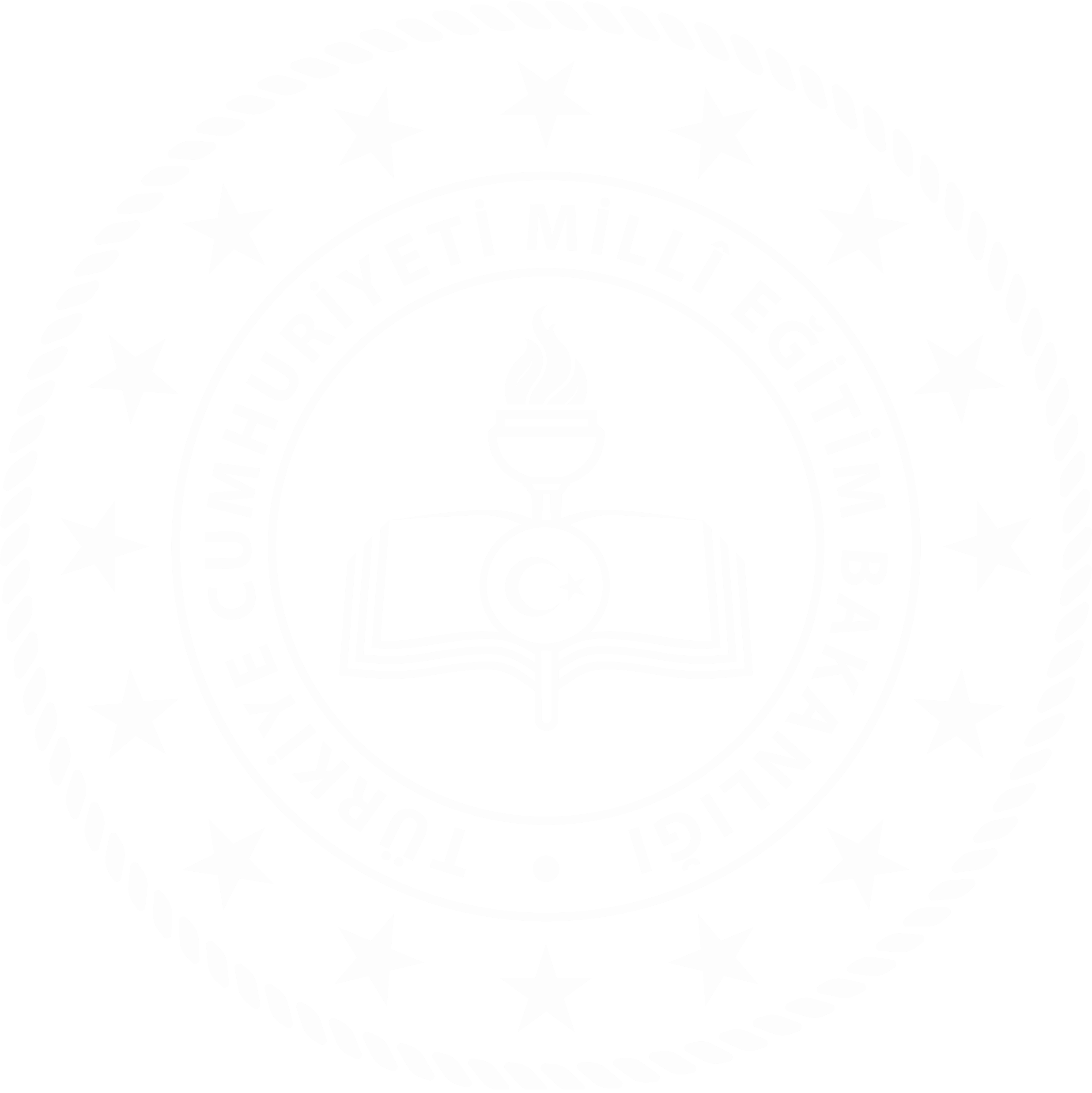 T.C.
   ALTINDAĞ KAYMAKAMLIĞI SEYMENLER ORTAOKULU
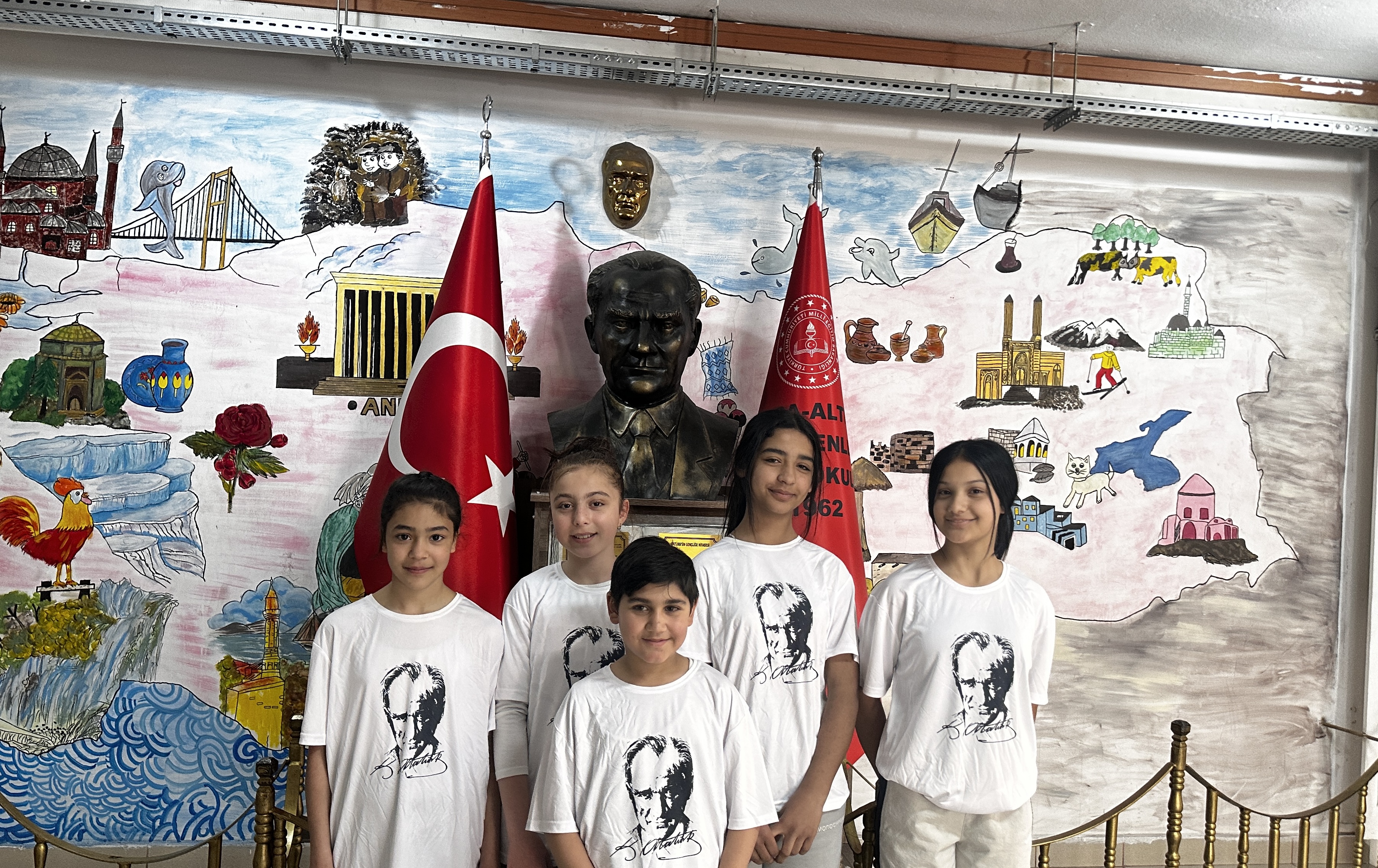 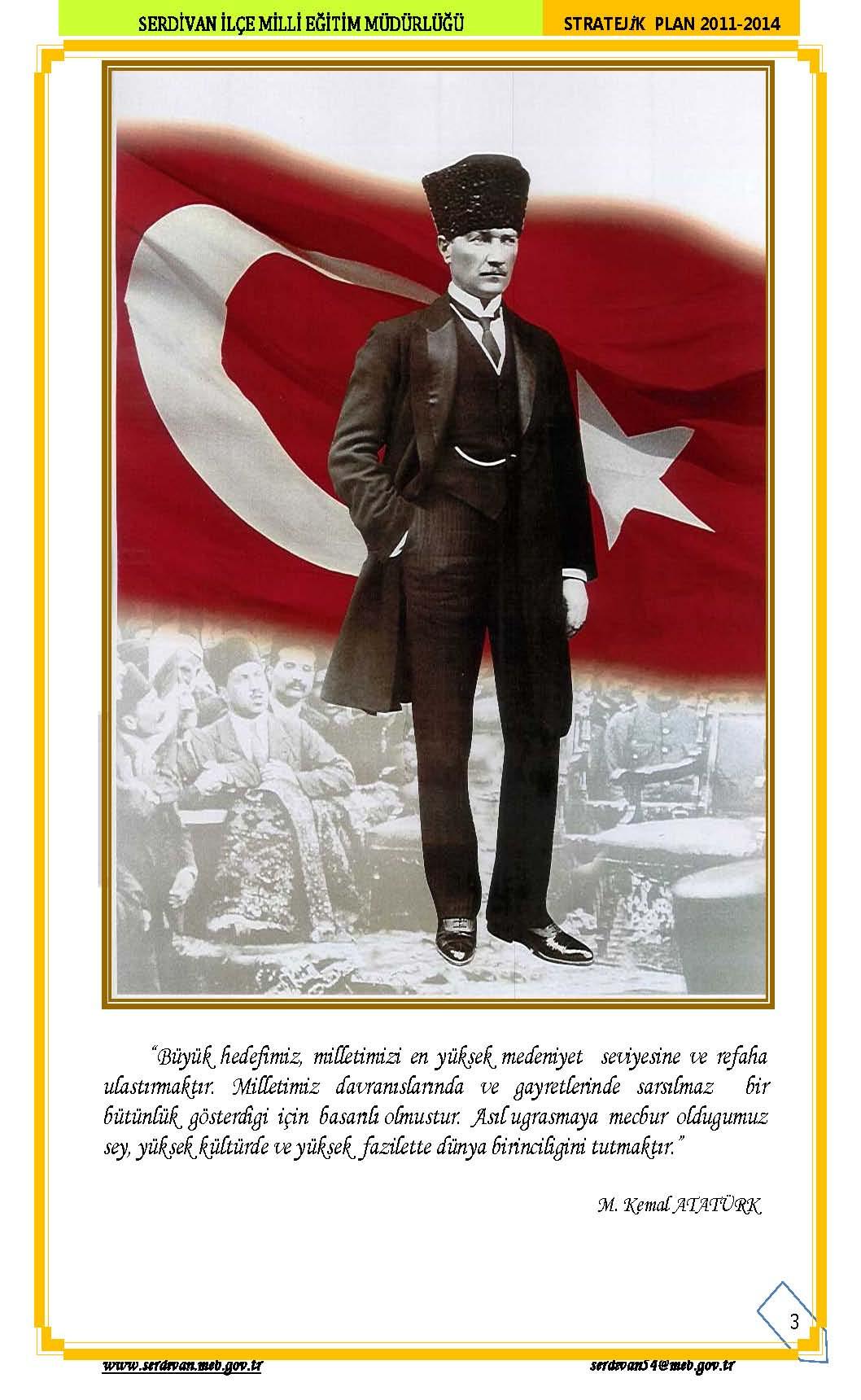 Geçmişte sayısız medeniyet kurmuş milletin çocukları olduğumuzu ispat etmek için yapmamız lazım gelen şeylerin hepsini yaptığımızı ileri süremeyiz; bu güne ve yarına bırakılmış daha büyük işlerimiz vardır. Herhangi bir amaca ulaşmakla yetinmeyeceğiz. Durmadan daha ileriye varmak için çalışacağız
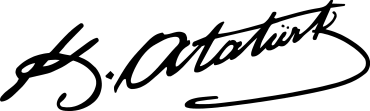 İSTİKLAL MARŞI
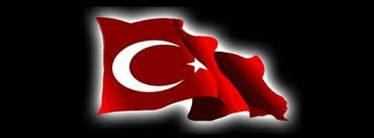 Bastığın yerleri “toprak” diyerek geçme, tanı,
Düşün altındaki binlerce kefensiz yatanı.
Sen şehit oğlusun, incitme, yazıktır atanı,
Verme, dünyaları alsan da bu cennet vatanı.

Kim bu cennet vatanın uğruna olmaz ki feda?
Şüheda fışkıracak, toprağı sıksan şüheda.
Canı, cananı, bütün varımı alsın da Hüda,
Etmesin tek vatanımdan beni dünyada cüda.

Ruhumun senden İlahî, şudur ancak emeli:
Değmesin mabedimin göğsüne namahrem eli.
Bu ezanlar, ki şehadetleri dinin temeli,
Ebedî, yurdumun üstünde benim inlemeli.

O zaman vecdile bin secde eder, varsa taşım,
Her cerihamdan, İlahî, boşanıp kanlı yaşım,
Fışkırır ruhumücerret gibi yerden naaşım,
O zaman yükselerek arşa değer belki başım.

Dalgalan sen de şafaklar gibi ey şanlı hilal!
Olsun artık dökülen kanlarımın hepsi helal.
Ebediyen sana yok, ırkıma yok izmihlal.
Hakkıdır, hür yaşamış bayrağımın hürriyet;
Hakkıdır, Hakk’a tapan milletimin istiklal.
Korkma! Sönmez bu şafaklarda yüzen al sancak,
Sönmeden yurdumun üstünde tüten en son ocak.
O benim milletimin yıldızıdır, parlayacak;
O benimdir, o benim milletimindir ancak.

Çatma, kurban olayım, çehreni ey nazlı hilal!
Kahraman ırkıma bir gül; ne bu şiddet, bu celal?
Sana olmaz dökülen kanlarımız sonra helal...
Hakkıdır, Hakk’a tapan milletimin istiklal.

Ben ezelden beridir hür yaşadım, hür yaşarım,
Hangi çılgın bana zincir vuracakmış? Şaşarım.
Kükremiş sel gibiyim, bendimi çiğner, aşarım,
Yırtarım dağları, enginlere sığmam, taşarım.

Garbın afakını sarmışsa çelik zırhlı duvar,
Benim iman dolu göğsüm gibi serhaddim var.
Ulusun, korkma! Nasıl böyle bir imanı boğar,
“Medeniyet” dediğin tek dişi kalmış canavar?

Arkadaş! Yurduma alçakları uğratma sakın,
Siper et gövdeni, dursun bu hayâsızca akın.
Doğacaktır sana vadettiği günler Hakk’ın,
Kim bilir, belki yarın belki yarından da yakın.
Mehmet Akif ERSOY
GENÇLİĞE HİTABE
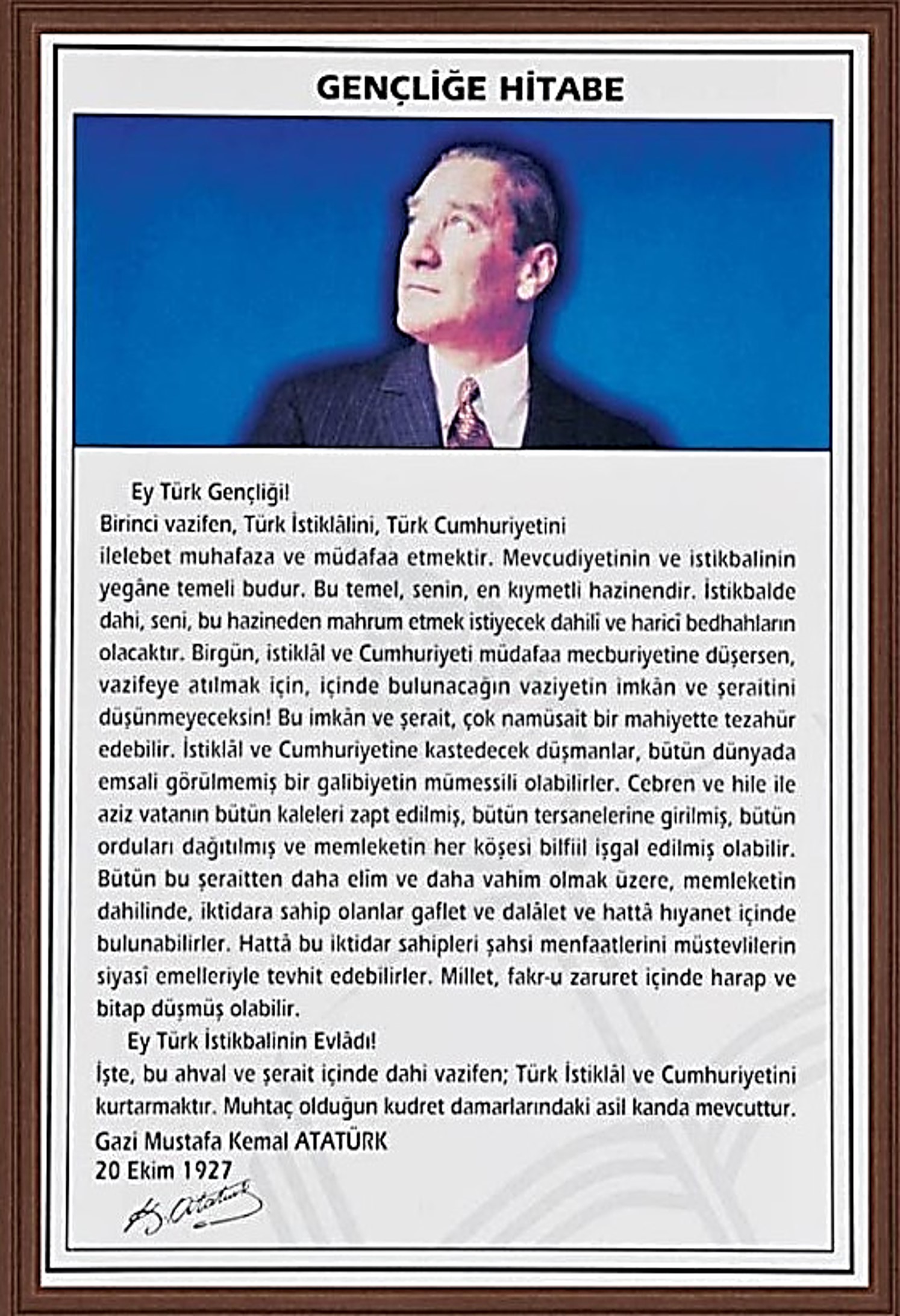 SEYMENLER ORTAOKULU HARİTASI
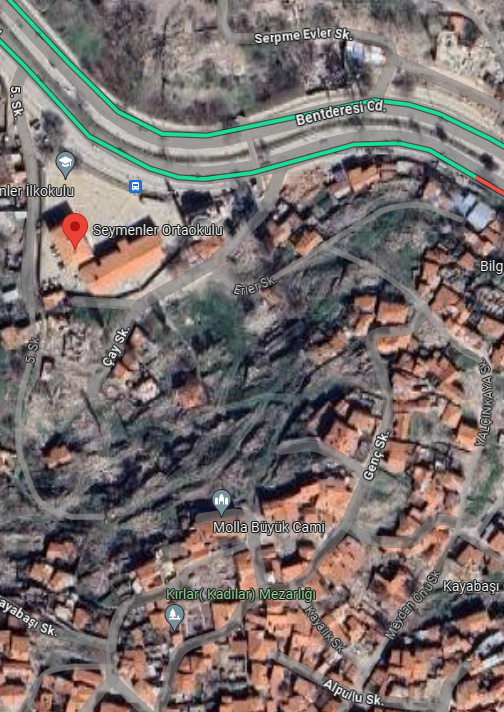 OKUL/KURUM BİLGİLERİ
Tablo 1 Okul Kurum Bilgileri
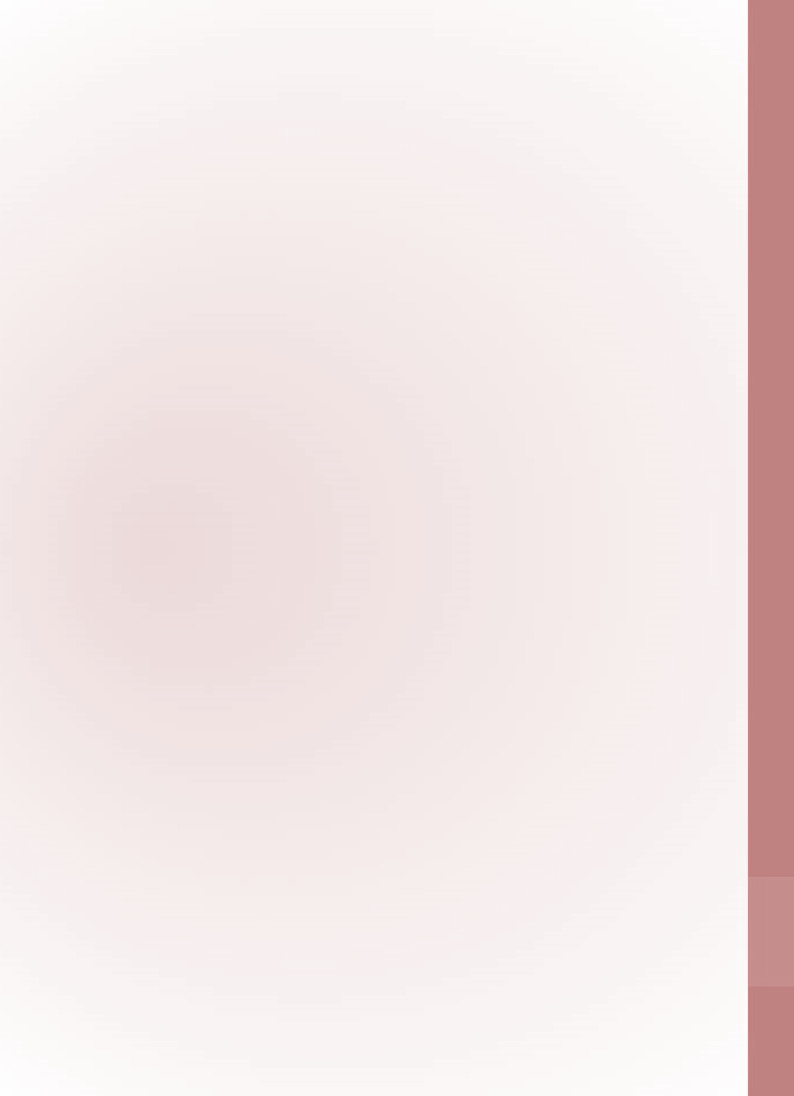 SUNUŞ
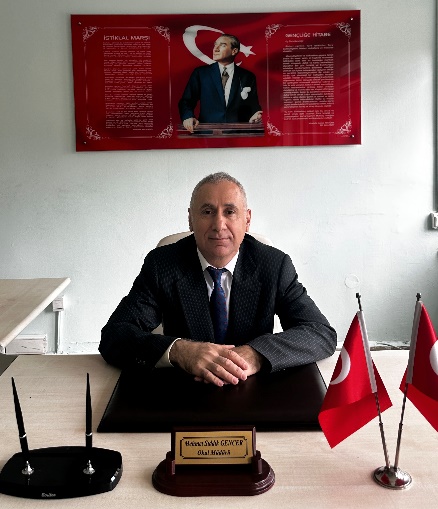 Değerli paydaşlarımız; Bir ulusun kalkınmasındaki en önemli etken, çağdaş bir eğitim yapısına sahip olmaktır. Gelişmiş ülkelerde uzun yıllardır sürdürülmekte olan kaynakların rasyonel bir şekilde kullanımı, eğitimde stratejik planlamayı zorunlu kılmıştır. Milli Eğitim Bakanlığı bu motivasyonla 2004 yılından beri stratejik plan çalışmalarını başlatmıştır. Bu çalışmalar temelde iki nedene bağlıdır: Tüm dünyada daha önceleri başlayan çağdaşlaşma ve yenileşme çalışmalarıyla uyumlu bir şekilde eğitim alanında da bu tip eylemlerle mali, fiziki ve insani kaynaklardan daha verimli ve etkin yararlanarak akademik ve kurumsal gelişmeleri hızlandırmaktır. Diğer bir neden ise; ülkemizde 2004 yılında kabul edilen yasa gereği “Performans Esaslı Bütçeleme Sistemi’’ ne geçilmesidir.

     Seymenler Ortaokulu olarak en büyük amacımız yalnızca ortaokul mezunu gençler yetiştirmek değil, girdikleri her türlü ortamda çevresindekilere ışık tutan, hayata hazır,  hayatı aydınlatan, bizleri daha da ileriye götürecek gençler yetiştirmektir. İdare ve öğretmen kadrosuyla bizler çağa ayak uydurmuş, yeniliklere açık, Türkiye Cumhuriyeti’ni daha da yükseltecek gençler yetiştirmeyi ilke edinmiş bulunmaktayız.    

   Seymenler Ortaokulu stratejik planlama çalışmasına önce durum tespiti,  yani okulun SWOT analizi yapılarak başlanmıştır. SWOT analizi tüm idari personelin ve öğretmenlerin katılımıyla uzun süren bir çalışma sonucu ilk şeklini almış, varılan genel sonuçların sadeleştirilmesi ise Okul yönetimi ile öğretmenlerden oluşan bir kurul tarafından yapılmıştır. 

   Seymenler Ortaokulu Stratejik Planında  (2024-2028) belirtilen amaç ve hedeflere ulaşmamızın okulumuzun gelişme ve kurumsallaşma süreçlerine önemli katkılar sağlayacağına inanmaktayız. Planın hazırlanmasında emeği geçen Strateji Yönetim Ekibi olmak üzere tüm kurum ve kuruluşlara öğretmen, öğrenci ve velilerimize teşekkür ederim.
Mehmet Sıddık GENCER
Okul Müdürü
Sayfa No
İÇİNDEKİLER
GİRİŞ VE STRATEJİK PLANIN HAZIRLIK SÜRECİ                         SAYFA NO:
	1.1. Strateji Geliştirme Kurulu ve Stratejik Plan Ekibi ........................................1                  
	1.2. Planlama Süreci .............................................................................................2
	1.3. Stratejik Yönetim Süreci................................................................................3

2. DURUM ANALİZİ 
	2.1. Durum Analizi...............................................................................................4
	2.2. Kurumsal Tarihçe .........................................................................................5
	2.3. Uygulanmakta Olan Planın Değerlendirilmesi.............................................6 
	2.4. Mevcut Planın Göstergeler Bazında Gerçekleşmeleri..................................7
	2.5. Yasal Yükümlülükler ve Mevzuat Analizi...................................................8
	2.6. Üst Politika Belgelerinin Analizi..................................................................9
	2.7. Faaliyet Alanları ile Ürün ve Hizmetlerin Belirlenmesi.............................10
	2.8. Paydaş Analizi.............................................................................................12
	2.9. Okul İçi Analiz............................................................................................21
		2.9.1. Teşkilat Yapısı....................................................................22 
		2.9.2. İnsan Kaynakları.................................................................23 
		2.9.3. Teknolojik Düzey...............................................................26 
		2.9.4. Mali Kaynaklar...................................................................28 
		2.9.5. İstatistiki Veriler.................................................................30 
   2.10. Çevre Analizi (Politik, Ekonomik, Sosyal, Teknolojik, 
	Yasal ve Çevresel Çevre Analizi -PESTLE)....................................................32
   2.11. Güçlü ve Zayıf Yönler ile Fırsatlar ve Tehditler (GZFT) Analizi............34
   2.12. Tespit ve İhtiyaçların Belirlenmesi...........................................................36 

3. GELECEĞE BAKIŞ 
   3.1. Misyon........................................................................................................38
   3.2. Vizyon ........................................................................................................38
   3.3. Temel Değerler ..........................................................................................38

4. AMAÇ, HEDEF VE STRATEJİLERİN BELİRLENMESİ 
	4.1. Amaç ve Hedeflere İlişkin Mimari Yapı.....................................................39 
	4.2. Hedefler.......................................................................................................40 
		4.2.1 Hedef Kartları......................................................................40 
   4.3. Performans Göstergeleri ve Stratejilerin Belirlenmesi...............................43
   4.4. Maliyetlendirme..........................................................................................47 

5. İZLEME VE DEĞERLENDİRME 
	5.1. İzleme ve Değerlendirme Modeli...............................................................49
	5.2. İzleme ve Değerlendirme İşleyişi...............................................................50
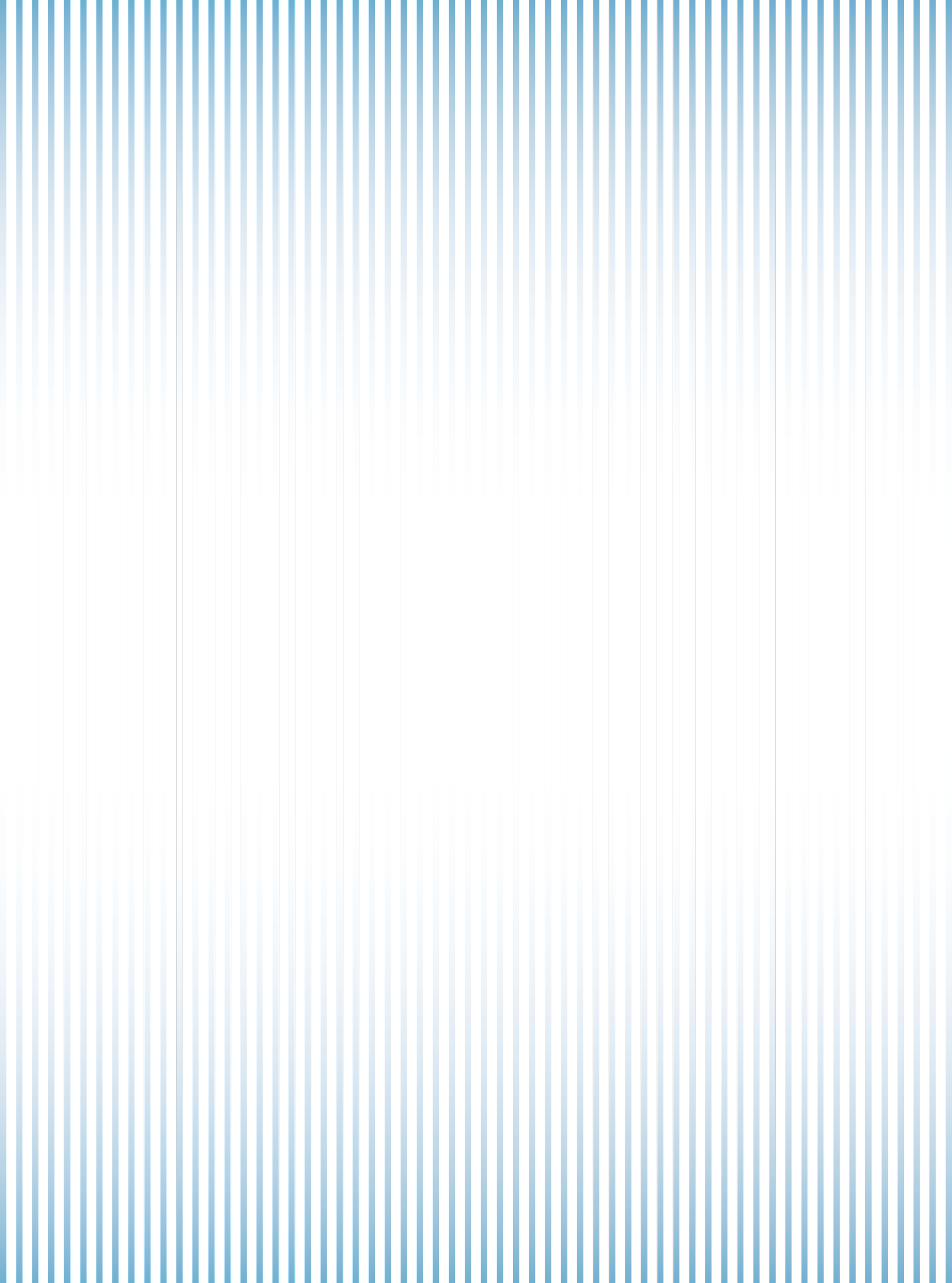 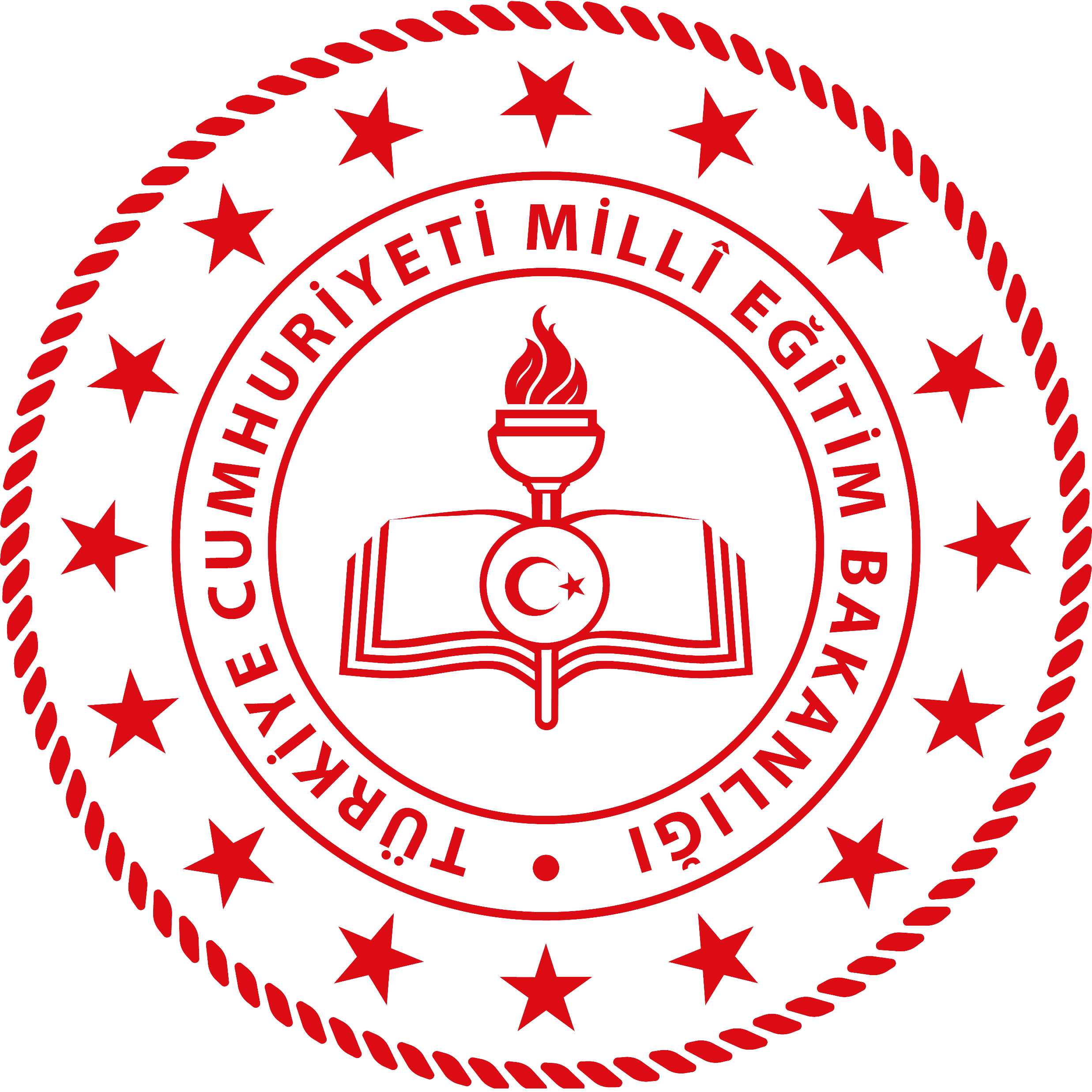 I. BÖLÜM
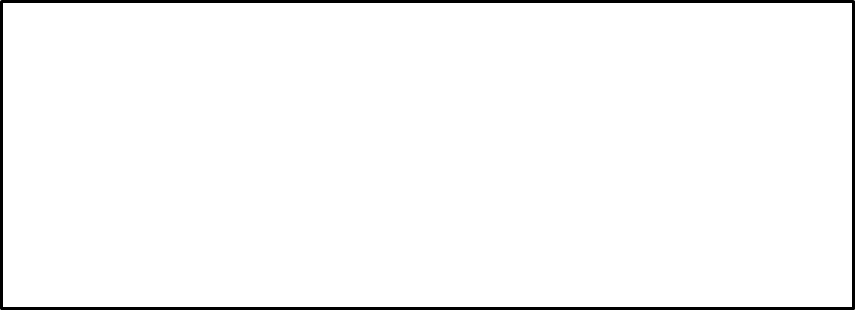 GİRİŞ VE STRATEJİK PLANIN HAZIRLIK SÜRECİ
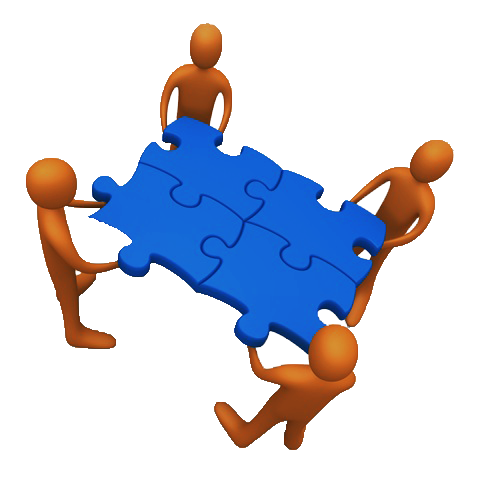 2024-2028
Stratejik Plan
2024-2028 dönemi stratejik plan hazırlanması süreci Üst Kurul ve Stratejik Plan Ekibinin oluşturulması ile başlamıştır. Ekip tarafından oluşturulan çalışma takvimi kapsamında ilk aşamada durum analizi çalışmaları yapılmış ve durum analizi aşamasında paydaşlarımızın plan sürecine aktif katılımını sağlamak üzere paydaş anketi, toplantı ve görüşmeler yapılmıştır.
 Durum analizinin ardından geleceğe yönelim bölümüne geçilerek okulumuzun amaç, hedef, gösterge ve eylemleri belirlenmiştir. Çalışmaları yürüten ekip ve kurul bilgileri altta verilmiştir.

Strateji Geliştirme Kurulu: Okul müdürünün başkanlığında, bir okul müdür yardımcısı, bir öğretmen ve okul/aile birliği başkanı ile bir yönetim kurulu üyesi olmak üzere 5 kişiden oluşan üst kurul kurulur. 

Stratejik Plan Ekibi: Okul müdürü tarafından görevlendirilen ve üst kurul üyesi olmayan müdür yardımcısı başkanlığında, belirlenen öğretmenler ve gönüllü velilerden oluşur.
GİRİŞ VE STRATEJİK PLANIN HAZIRLIK SÜRECİ
1
1.1.
Strateji Geliştirme Kurulu ve Stratejik Plan Ekibi
Tablo2. Strateji Geliştirme Kurulu ve Stratejik Plan Ekibi Tablosu
Üst Kurulda olmayan Müdür yardımcısı yazılır. Müdür Yardımcısı Tek ise aynı kişi yazılır
I
1
2024-2028 dönemi stratejik plan hazırlanma süreci Strateji Geliştirme Kurulu ve Stratejik Plan Ekibi’nin oluşturulması ile başlamıştır. Ekip tarafından oluşturulan çalışma takvimi kapsamında ilk aşamada durum analizi çalışmaları yapılmış ve durum analizi aşamasında, paydaşlarımızın plan sürecine aktif katılımını sağlamak üzere paydaş anketi, toplantı ve görüşmeler yapılmıştır. Durum analizinin ardından geleceğe yönelim bölümüne geçilerek okulumuzun amaç, hedef, gösterge ve stratejileri belirlenmiştir.

5018 sayılı Kamu Mali Yönetimi ve Kontrol Kanunu, kamu idarelerinin kalkınma planları, ulusal programlar, ilgili mevzuat ve benimsedikleri temel ilkeler çerçevesinde geleceğe ilişkin misyon ve vizyonlarını oluşturmaları, amaçlar ve ölçülebilir hedefler belirlemeleri, performanslarını önceden belirlenmiş olan göstergeler doğrultusunda ölçmeleri ve bu süreçleri izleyip değerlendirmeleri amacıyla katılımcı yöntemlerle stratejik plan hazırlamalarını zorunlu kılmıştır.

Cumhurbaşkanlığı tarafından belirlenen politikalar, programlar, ilgili mevzuat ve benimsedikleri temel ilkeler çerçevesinde Bakanlığımız merkez teşkilatı, il ve ilçe millî eğitim müdürlüklerimiz ile okul ve kurumlarımız 2024-2028 stratejik planlarını oluşturacaklardır. Millî Eğitim Bakanlığı 2022/21 sayılı genelgesi ve “Millî Eğitim Bakanlığı 2024-2028 Stratejik Plan Hazırlık Programı” na uygun olarak 2024-2028 stratejik planlarının hazırlanması istenmiştir. Bu süreçte çalışanların aktif katılım ve katkılarının gerekliliği personele duyurulmuştur. Çalışmalar, "Kamu İdareleri İçin Stratejik Planlama Kılavuzu"nda ortaya konulan süreç ve model önerilerine uygun olarak yürütülmüştür. Bu çerçevede, stratejik plan çalışmalarını yürütmek Ekiplerin oluşturulmasını takiben hazırlık çalışmalarına ilişkin ilkeler ve esaslar ile izlenecek yöntem, süreç ve çalışma takvimine ilişkin ayrıntılar kararlaştırılmış ve bu doğrultuda Stratejik Plan çalışmaları yürütülmüştür. 2024-2028 Stratejik Planının amaç, hedef ve stratejilerine dayanak teşkil edecek olan tespitler ve ihtiyaçları belirlemek için hazırlık programı çerçevesinde durum analizi çalışmaları yapılmıştır.
Planlama Süreci
1.2.
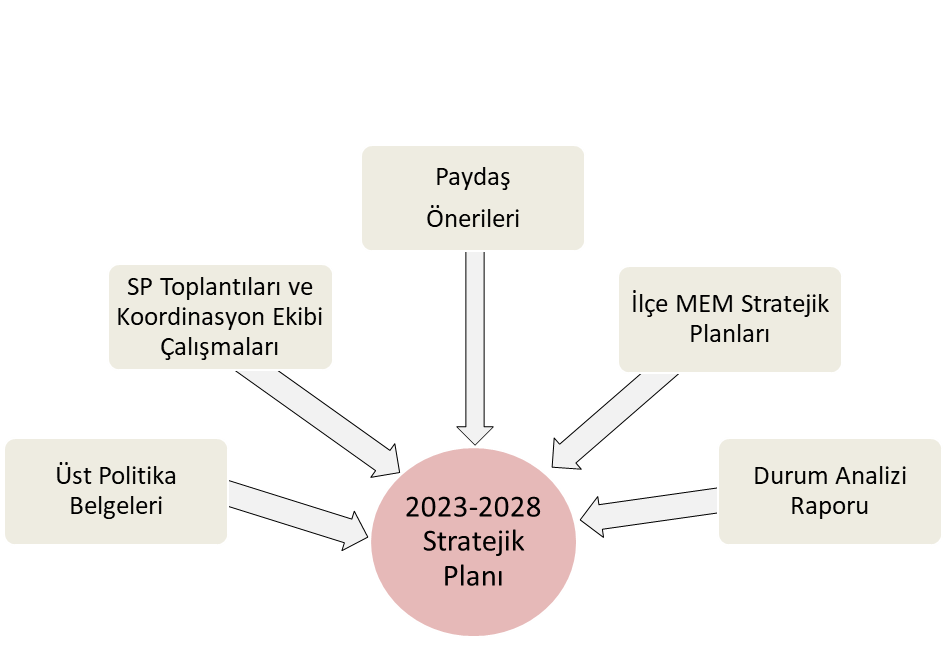 2
1.3.
Stratejik Yönetim Süreci
Stratejik yönetim sürecinin tamamını içerecek şekilde stratejik plan hazırlık süreci, durum analizi, geleceğe bakış, strateji geliştirme, eylem planları, izleme ve değerlendirme, stratejik planın güncellenmesi ve stratejik planın sunulması bölümlerinden oluşmaktadır.
Planın sahiplenilmesi
Planlama sürecinin organizasyonu
İhtiyaçların tespiti
Zaman planı
Hazırlık programı
STRATEJİK PLAN HAZIRLIK SÜRECİ
Planlama sürecinin planlanması
Kurumsal tarihçe
Uygulanmakta olan stratejik planın 
          değerlendirilmesi
Mevzuat analizi
Üst politika belgeleri analizi
Faaliyet alanları ile ürün ve hizmetlerin
          belirlenmesi
Paydaş analizi
Kuruluş içi analiz
GZFT analizi
DURUM ANALİZİ
Neredeyiz?
Misyon
Vizyon
Temel değerler
GELECEĞE BAKIŞ
Nereye Ulaşmak İstiyoruz?
Amaçlar
Hedefler
Performans göstergeleri
Stratejiler
STRATEJİ GELİŞTİRME
Faaliyetler
Sorumlular
EYLEM PLANLARI
Gitmek istediğimiz yere nasıl ulaşabiliriz?
Performans hedefleri
Performans göstergeleri
Faaliyetler
Projeler
Maliyetlendirme
Bütçeleme
PERFORMANS PROGRAMI
Stratejik plan izleme raporu
Stratejik plan değerlendirme raporu
Stratejik plan gerçekleşme raporu
Faaliyet raporu
İç denetim
Başarımızı nasıl takip eder ve değerlendiririz?
İZLEME VE DEĞERLENDİRME
3
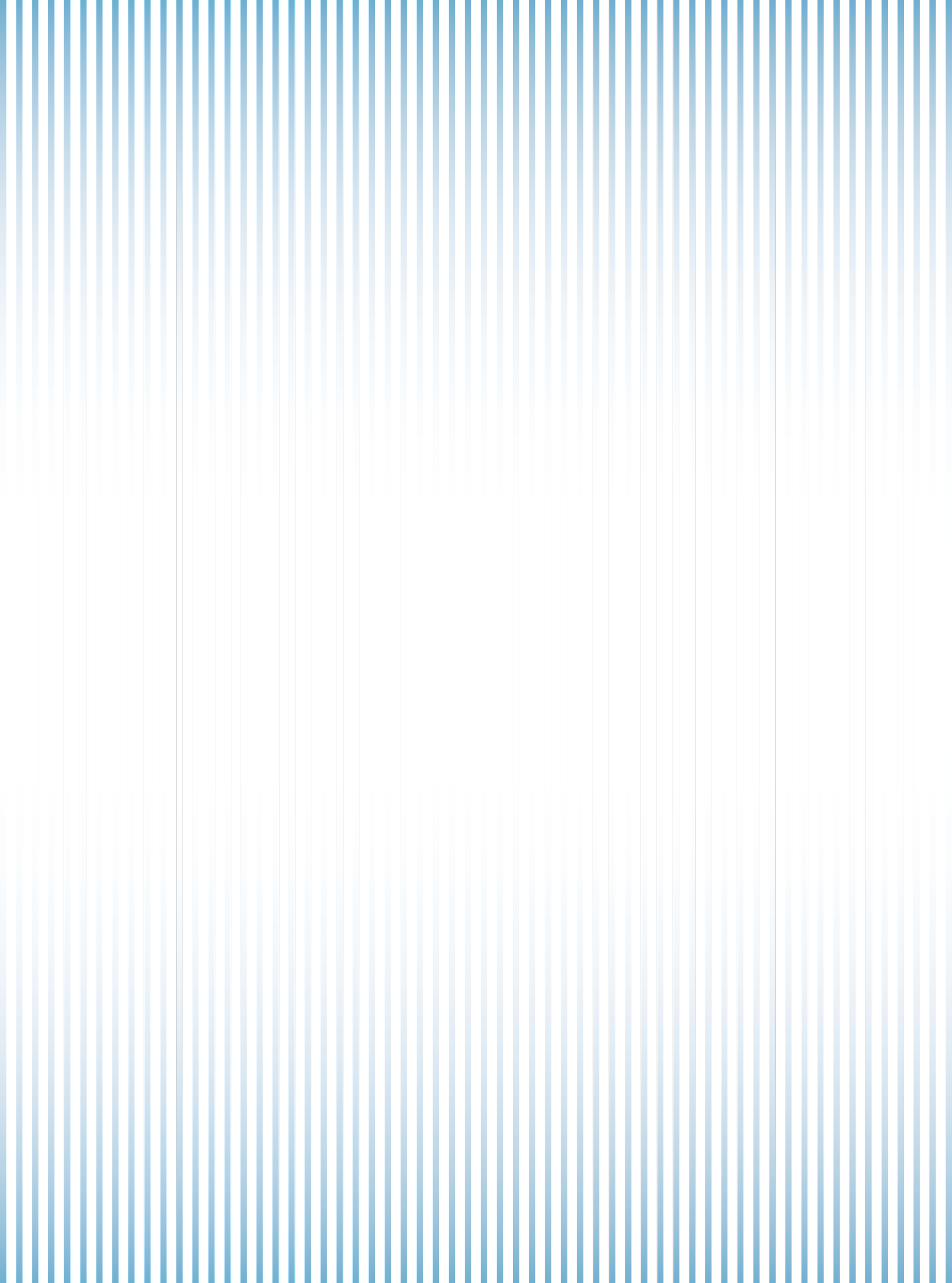 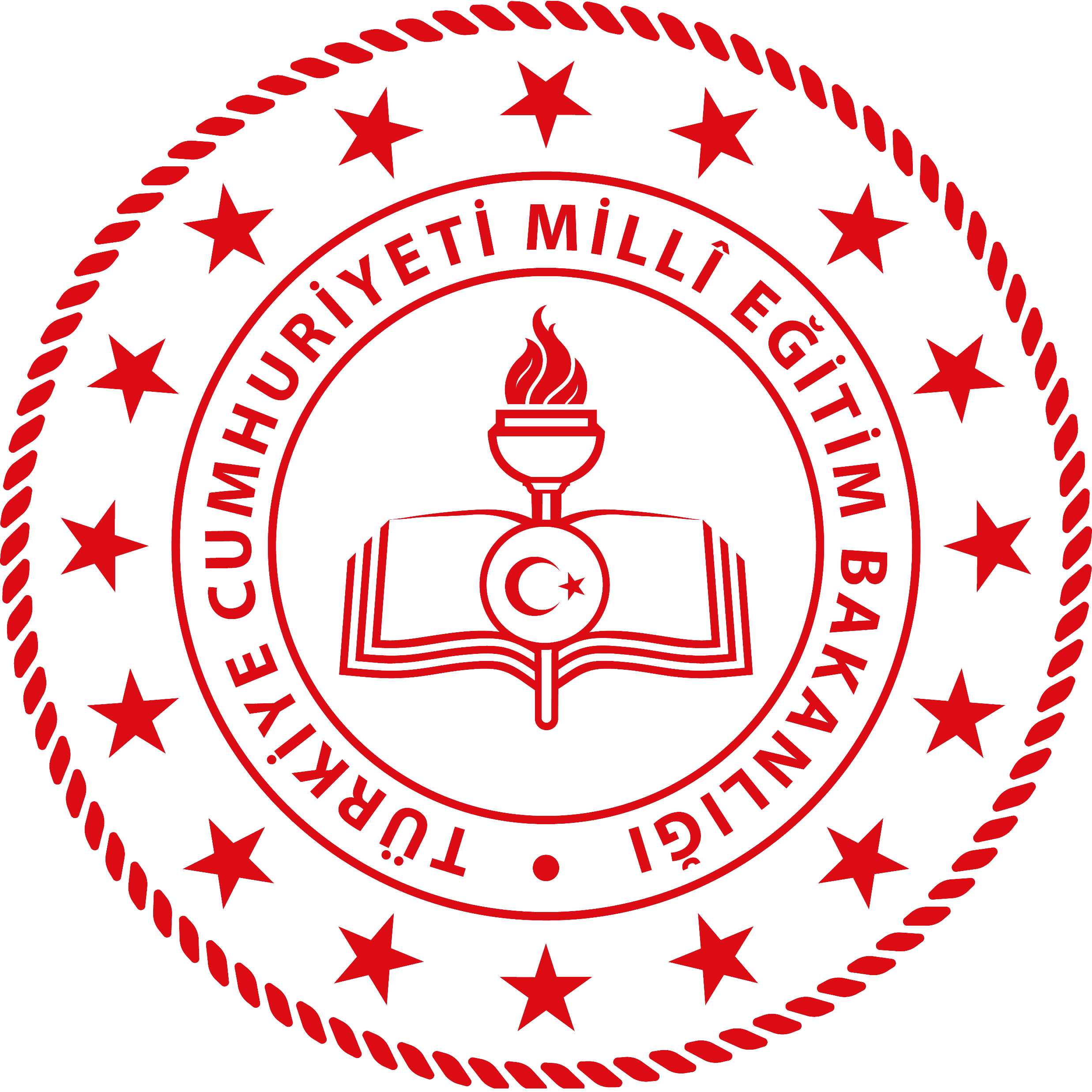 II. BÖLÜM
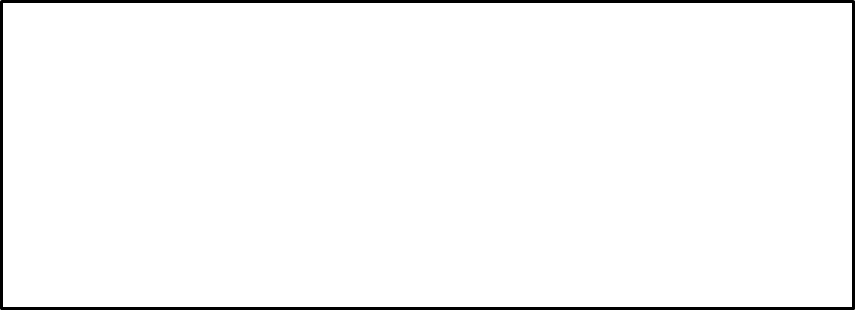 DURUM
ANALİZİ
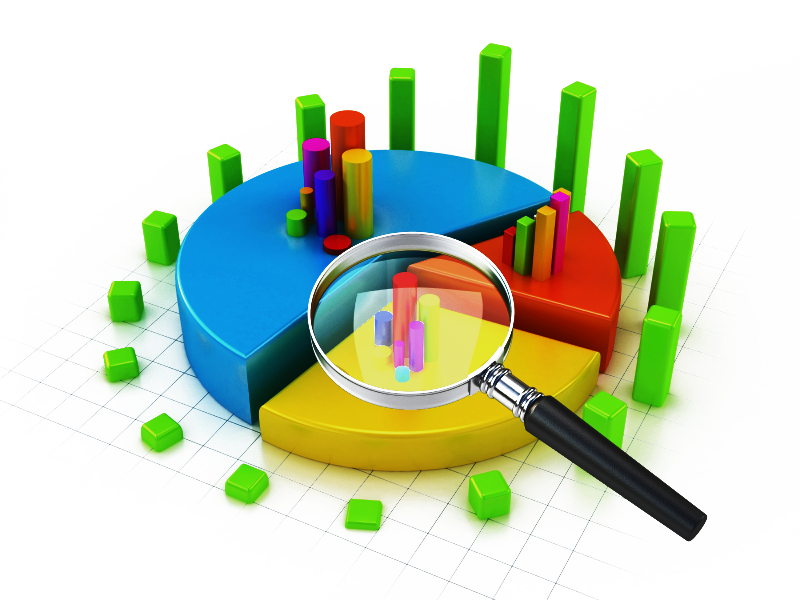 Stratejik Plan
2024-2028
Stratejik planlama sürecinin ilk adımı olan durum analizi, okulumuzun/kurumumuzun “neredeyiz?” sorusuna cevap vermektedir. Okulumuzun/kurumumuzun geleceğe yönelik amaç, hedef ve stratejiler geliştirebilmesi için öncelikle mevcut durumda hangi kaynaklara sahip olduğu ya da hangi yönlerinin eksik olduğu ayrıca, okulumuzun/kurumumuzun kontrolü dışındaki olumlu ya da olumsuz gelişmelerin neler olduğu değerlendirilmiştir. Dolayısıyla bu analiz, okulumuzun/kurumumuzun kendisini ve çevresini daha iyi tanımasına yardımcı olacak ve stratejik planın sonraki aşamalarından daha sağlıklı sonuçlar elde edilmesini sağlayacaktır.
Durum analizi bölümünde, aşağıdaki hususlarla ilgili analiz ve değerlendirmeler yapılmıştır;
• Kurumsal tarihçe
• Uygulanmakta olan planın değerlendirilmesi
• Mevzuat analizi
• Üst politika belgelerinin analizi
• Faaliyet alanları ile ürün ve hizmetlerin belirlenmesi
• Paydaş analizi
• Kuruluş içi analiz
• Dış çevre analizi (Politik, ekonomik, sosyal, teknolojik, yasal ve çevresel analiz)
• Güçlü ve zayıf yönler ile fırsatlar ve tehditler (GZFT) analizi
• Tespit ve ihtiyaçların belirlenmesi
DURUM ANALİZİ
2.1
II
4
ÖRNEKTİR
Kuruluş tarihi,
Hizmet amaçları,
Geçirdiği kritik aşamalar,
Önemli yapısal dönüşümler
	Analitik Bakış Açısıyla değerlendirilir.
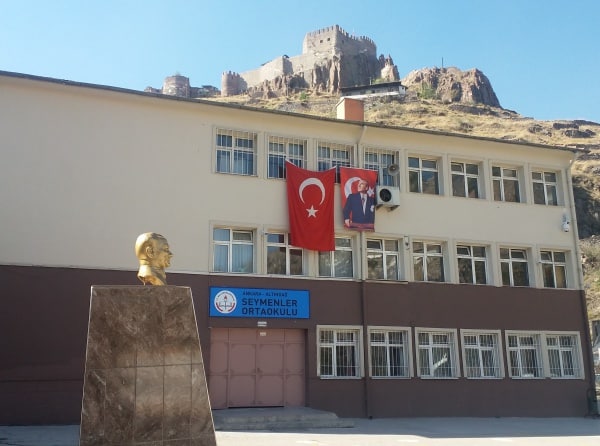 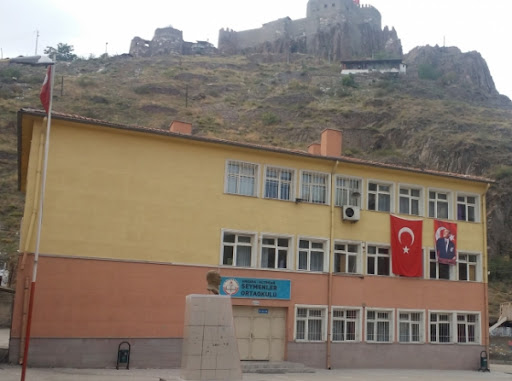 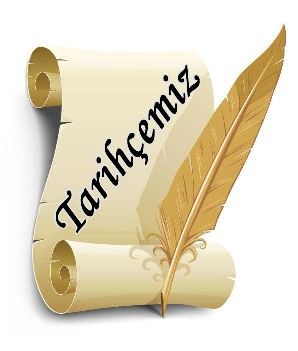 NOT
Okul/kurumun bulunduğu bölgeye dair detaylı tanıtımlar, okul içi inşaat ve donatım bilgilerine, öğrenci bilgilerine, öğretmen-personel sayıları ile ilgili bilgilere bu bölümde yer verilmez.
Bugünkü okul çevresinde bulunan dağlık arazi üzerinde gecekondular yapılmaya başlanmış, birdenbire büyüyen gecekondu evleri Öncüler, Yancılar, Sığınaklar ve Kuyubaşı mahallelerinin oluşması ile Sığınaklar mahallesinde bir okul yapılması kararlaştırılmıştır.
	     Okul hazırlıklarına 1961 yılında başlanmış, tüm çalışmalar tamamlanarak 1961-62 öğretim yılında bir müdür ve dört öğretmenle okul bahçesine kurulan tahta barakalarda öğretime başlanmıştır.
	     Okulun bahçe duvarları ve parmaklıklar Okul Müdürü Şükrü Doğan zamanında Okul Koruma Derneği tarafından yapılmıştır.
	Musa Zenger’in girişimiyle 1971 yılında Okul Koruma Derneğinin çabaları ile okul bahçesinde Atatürk Büstü yapılmıştır.
	Okulu zamanın Ankara Valisi Enver Kuray Bey hizmete açmış ve ilk müdürlüğünü de Celal Şerefhanoğlu yapmıştır.
	    1982 yılında Okul bahçesine 2. bina yapılmıştır. Daha önce Seymenler İlköğretim Okulu olarak hizmet veren okulumuz, 2012 yılında Seymenler Ortaokulu adıyla sonradan yapılan binada hizmet vermeye devam etmektedir.
Kurumsal Tarihçe
2.2.
Geçmiş Yıllarda Görev Yapan Okul Müdürleri
Tabloyu Güncelleyiniz
Okulun Tarihi geçmişini yansıtıcı fotolar konulabilir
5
Bu ve bir sonraki sayfada,
 2019-2023 yani biten stratejik planınızın değerlendirmesi yapılacaktır.
2019-2023 Stratejik Planımızda toplam 5 amaca ilişkin; 15 hedef, 30 performans göstergesi mevcuttur. Değerlendirme raporu, 2019-2023 Dönemi Stratejik Planının 2023 yılı hedeflere ve hedeflere ait performans göstergelerine ulaşma oranları dikkate alınarak hazırlanmıştır. Raporda; stratejik planda belirlenmiş olan amaç ve hedefler, sorumlu birim ve performans göstergeleri bazında değerlendirilmiştir ve her bir performans göstergesi için performans hesaplaması yüzde olarak hesaplanmıştır. Performans göstergelerine ilişkin değerlendirmeler; Her bir performans göstergesinin hedefe etkisi göz önünde bulundurularak hedef bazında performans hesaplaması yapılmıştır. Hedef Performansının Hesaplanmasında Dikkat Edilen Hususlara Aşağıda Yer Verilmiştir:
 • Tablolarda yer alan hedef performansları, performans göstergelerinin gerçekleşme yüzdeleri tek tek hesaplandıktan sonra ilgili göstergenin hedefe olan etkisi bulunarak sonuçların toplanmasıyla elde edilmiştir. 
• Hedef performansının ölçümünde bu değer 100 olarak dikkate alınmıştır. Böylece diğer göstergelerin hedefe etkisinin doğru hesaplanması sağlanmıştır. 
• Bazı göstergelerin performansı negatif bir değer almıştır. Ancak hedef performansının ölçümünde bu değer 0 olarak dikkate alınmıştır. Böylece diğer göstergelerin hedefe etkisinin doğru hesaplanması sağlanmıştır.
ÖRNEKTİR 
Kendi Planınıza göre güncelleyin
NOT
2019-2023 stratejik planın değerlendirilmesi, planın uygulanmış olan dönemine ilişkin hedef ve göstergeler bazında gerçekleşme düzeyi ile başarı ve başarısızlık nedenlerini içerir. Bu çalışmanın amacı; yeni stratejik planda yer alacak amaç, hedef ve performans göstergelerinin doğru bir çerçevede belirlenmesini temin etmektir. Bu çalışma için uygulanmakta olan stratejik planın izleme ve değerlendirme bölümünde detayları verilen stratejik plan izleme ile stratejik plan değerlendirme tablolarından yararlanılır.

Bu bölümde her hedef bazında ayrıntılı değerlendirmeler yapılmaz, yeni planın mevcut plandan temel farklılıkları ve bu farklılıkların nedenleri açıklanır.
Uygulanmakta Olan Stratejik Planın Değerlendirilmesi
2.3.
Değerlendirmelerimiz sonucunda, hedef göstergelerimize etki eden önemli gelişmeler yaşandığını gözlemledik. Bu gelişmeler, planlarımızın bazı alanlarda başarısızlığa neden olmasına yol açtı. Bu kırılma noktalarını ayrıntılı olarak planımızın değerlendirme analizinde ele alacağız. Özellikle şu anahtar konuları vurgulayabiliriz: Pandemi Süreci: Dünya genelinde okulların kapanması veya sınırlı katılımla açık kalması, öğrenciler üzerinde olumsuz etkilere yol açtı.Deprem Etkisi: Yaşanan deprem, psikolojik ve sosyal hasara neden oldu ve öğrencilerin eğitimine olumsuz etkiledi. Okul Kapanmaları: Bu, öğrencilerin fiziksel olarak okula katılamamaları anlamına gelir.Çevrimiçi Eğitim Uygulamaları: Pandemi sırasında öğrenciler, öğretmenler çevrimiçi eğitim platformlarına daha fazla bağımlı hale gelmiştir. Öğrenci Başarısındaki Dalgalanmalar: Pandemi nedeniyle öğrenci başarısı ve öğrenci notları dünya genelinde dalgalanmıştır. Öğrenci Devamsızlığı: Okulların kapanması veya karışık eğitim modelleri, öğrenci devamsızlığı sorunlarına yol açmıştırBu nedenle, yeni plan döneminde bu zorlukların üstesinden gelmeyi ve daha etkili bir eğitim ortamı oluşturmayı hedeflemekteyiz.
6
‹#›
Bu tablolar tek tek kontrol edilip güncelleme yapılması lazım. Değişen kaldırılan var ise tablodan da çıkarılmalı
NOT
Yasal Yükümlülükler ve Mevzuat Analizi Aşamasında Cevaplandırılması Gereken Temel Sorular
 Okul/kurumun çalışma usulleri ve iş süreçlerine ilişkin hangi düzenlemeler bulunmaktadır?
 Okul/kurum tarafından sunulan ürün ve hizmetler nelerdir? Bunların yararlanıcıları kimlerdir?
 Okul/kurum tarafından sunulan ürün ve hizmetlerin nitelik ve niceliğine ilişkin ne gibi hükümler bulunmaktadır.
Yasal Yükümlülükler ve Mevzuat Analizi
2.5.
8
Millî Eğitim Müdürlüğüne görev ve sorumluluk yükleyen amir hükümlerin tespit edilmesi için tüm üst politika belgeleri ayrıntılı olarak taranmış ve bu belgelerde yer alan politikalar incelenmiştir. Analiz edilen belgelerden Ankara Milli Eğitim Müdürlüğü 2024-2028 Stratejik Planı’nın stratejik amaç, hedef, performans göstergeleri ve stratejileri hazırlanırken yararlanılmıştır. 
Analiz edilen belgeler Tablo 4’de gösterilmiş olup yapılan değerlendirmeler ve buna ilişkin üst politika belgelerinde Müdürlüğümüze verilen görevler Tablo 5’de yer almaktadır.
Üst Politika Belgeleri Analizi
2.6.
9
Bu tablolar tek tek kontrol edilip güncelleme yapılması lazım. Değişen kaldırılan var ise tablodan da çıkarılmalı. Okul Kurumunuza göre güncelleyin
2.7.
Faaliyet Alanları ile Ürün/Hizmetlerin Belirlenmesi
10
Okul Kurumunuza göre güncelleyin
Okulumuzda öğrencilerimizin kayıt, nakil, devam-devamsızlık, not, öğrenim belgesi düzenleme işlemleri e-okul yönetim bilgi sistemi üzerinden yapılmaktadır.
Öğretmenlerimizin özlük, derece-kademe, terfi, hizmet içi eğitim, maaş ve ek ders işlemleri Mebbis ve KBS sistemleri üzerinden yapılmaktadır. Okulumuzun mali işlemleri ilgili yönetmeliklere uygun olarak yapılmaktadır.
Okulumuzun rehberlik anlayışı sadece öğrenci odaklı değildir . Sınıf öğretmenlerimiz öğrenci ve velilere yönelik seminerler düzenlemekte, çeşitli anket ve envanterler uygulamaktadır. Düzenli olarak veli görüşmeleri yapılmaktadır. Okulumuzda davranış problemi gözlemlenen sınıf ve öğrenciler güdülenerek olumlu davranış kazanmalarını sağlamak amaçlanmaktadır. 
Okulumuzda kültürel geziler,sergi, piknik gibi faaliyetler düzenlenmektedir.
Okulumuzda öğrencilerimizin kayıt, nakil, devam-devamsızlık, not, öğrenim belgesi düzenleme işlemleri e-okul yönetim bilgi sistemi üzerinden yapılmaktadır.
Öğretmenlerimizin özlük, derece-kademe, terfi, hizmet içi eğitim, maaş ve ek ders işlemleri Mebbis ve KBS sistemleri üzerinden yapılmaktadır. Okulumuzun mali işlemleri ilgili yönetmeliklere uygun olarak yapılmaktadır.
Okulumuzun rehberlik anlayışı sadece öğrenci odaklı değildir . Sınıf öğretmenlerimiz öğrenci ve velilere yönelik seminerler düzenlemekte, çeşitli anket ve envanterler uygulamaktadır. Düzenli olarak veli görüşmeleri yapılmaktadır. Okulumuzda davranış problemi gözlemlenen sınıf ve öğrenciler güdülenerek olumlu davranış kazanmalarını sağlamak amaçlanmaktadır. 
Okulumuz İl ve İlçe Milli Eğitim Müdürlüğümüz tarafından düzenlenen sosyal, kültürel ve sportif yarışmalara katılmaktadır. Okulumuzda kültürel geziler, piknik, sergi gibi faaliyetler düzenlenmektedir.
11
2024-2028 Stratejik Planlama Ekibi olarak planımızın hazırlanması aşamasında katılımcı bir yapı oluşturmak için ilgili tarafların görüşlerinin alınması ve plana dahil edilmesi gerekli görülmüş ve bu amaçla paydaş analizi çalışması yapılmıştır. Ekibimiz tarafından iç ve dış paydaşlar belirlenmiş, bunların önceliklerinin tespiti yapılmıştır. 
    Paydaş görüş ve beklentileri SWOT (GZFT)Analizi Formu, Çalışan Memnuniyeti Anketi, Öğrenci Memnuniyeti Anketi, Veli Anketi Formu kullanılmaktadır. Aynı zamanda öğretmenler kurulu toplantıları, Zümre toplantıları gibi toplantılarla görüş ve beklentiler tutanakla tespit edilmekte Okulumuz bünyesinde değerlendirilmektedir.
    Milli Eğitim Bakanlığı, Kaymakamlık, İlçe Milli Eğitim Müdürlükleri, Okullar, Yöneticiler, Öğretmenler, Özel Öğretim Kurumları, Öğrenciler, Okul aile birlikleri, Memur ve Hizmetli, Belediye, İl Sağlık Müdürlüğü, Meslek odaları, Sendikalar, Vakıflar, Muhtarlıklar, Tarım İlçe Müdürlüğü, Sivil Savunma İl Müdürlüğü, Türk Telekom İlçe Müdürlüğü, Medya…vb.
Paydaş Analizi Ve Sınıflamasında Kullanılan Kavramlara İlişkin Açıklamalar :
Paydaş: kurumun gerçekleştirdiği faaliyetlerden etkilenen taraflardır.
Paydaşlar şu başlıklar altında ele alınmaktadır.
Lider: kurumda herhangi bir kademede görev alan çalışanlar içerisinde liderlik özellikleri olan kişilerdir.
Çalışan :  kurum çalışanıdır.
Müşteri: ürün, hizmet ve süreçten etkilenen herkestir.
Temel Ortak: Kurum faaliyetlerini gerçekleştirmek üzere kendi seçimi üzerine değil zorunlu olarak kurulan ortaklıklardır.
Stratejik Ortak: kurumun faaliyetlerini gerçekleştirmek üzere kendi seçimi üzerine kurduğu ortaklıktır.
Tedarikçi: kurumun faaliyetlerini gerçekleştiren ihtiyaç duyduğu kaynakları temin eden kuruluşlardır.
Ürün/Hizmet: herhangi bir hizmet/üretim sürecinin çıktısıdır.
Paydaş Analizi
2.8.
12
PAYDAŞ LİSTESİ
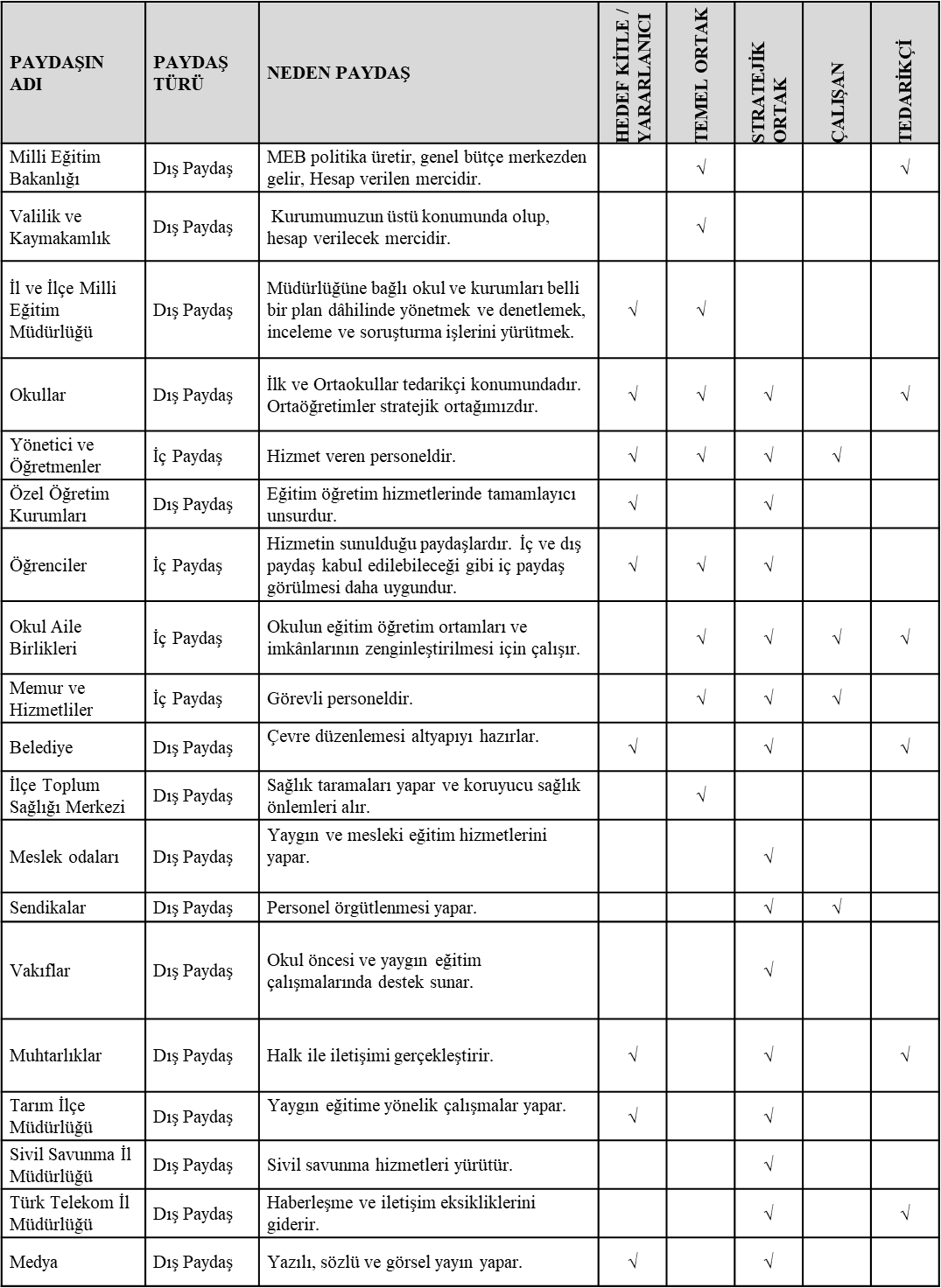 13
PAYDAŞ ANALİZİ
14
15
PAYDAŞ ÖNEM ETKİ MATRİSİ
Bu tabloda kendi kurum önceliğinize göre yeniden düzenleyebilirsiniz
16
PAYDAŞ STRATEJİSİ
GÜÇLÜ
ZAYIF
Bu tabloda kendi kurum önceliğinize göre yeniden düzenleyebilirsiniz
Kapasiteyi geliştir, çıkarlarını gözet
İzle – Birlikte Çalış
Bilgilendir - Birlikte Çalış
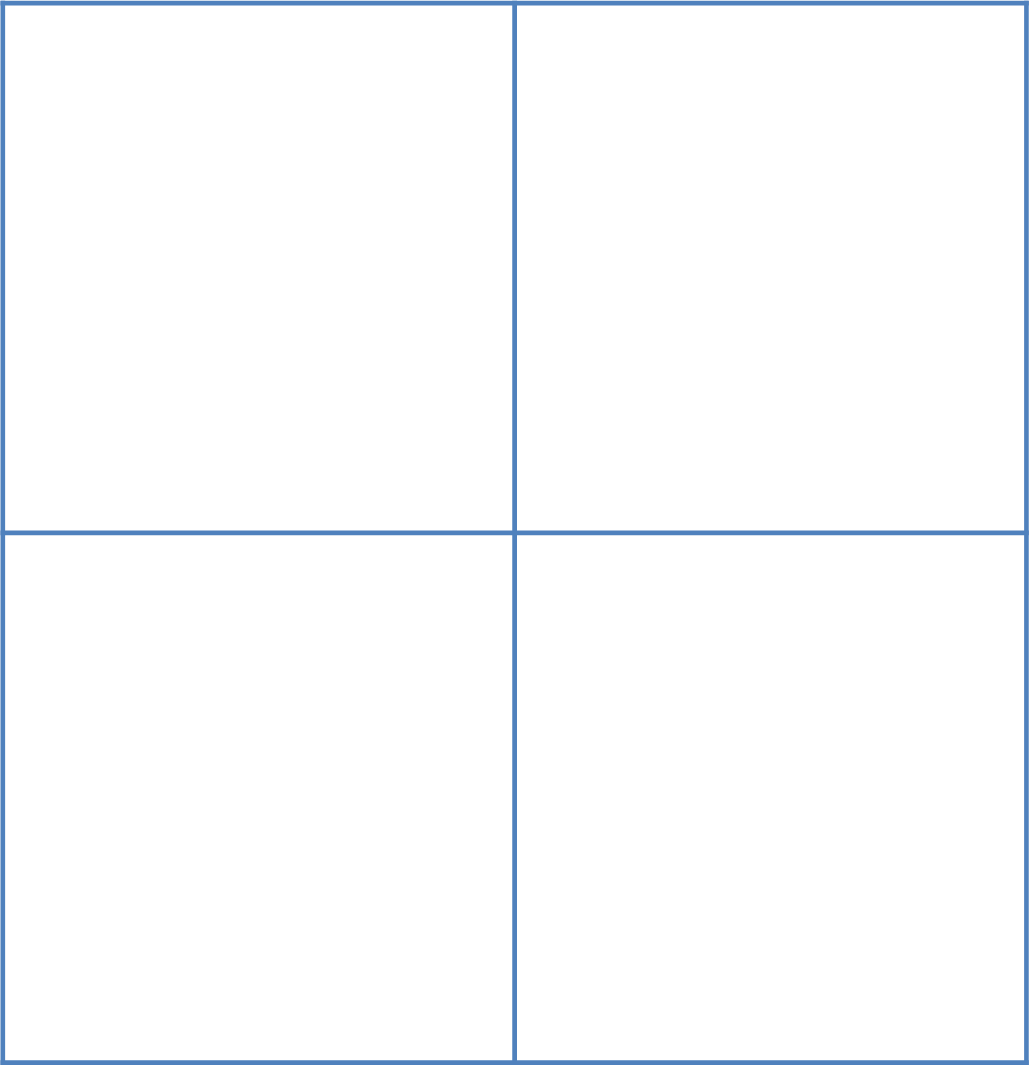 Öğrenciler
Öğretmenler
Yöneticiler
Okul Aile Birliği
İlçe Milli Eğitim Müdürlüğü
Kaymakamlık
Okullar
Memur ve Hizmetliler
Belediye
Vakıflar
Muhtarlıklar
Özel Eğitim Kurumları
Ulusal Ajans
Milli Eğitim Bakanlığı
ÖNEMLİ
Etkilerini gider, kendini savun
Bilgilendir - Gözet
İzle veya gözet
Tarım İlçe Müdürlüğü
İlçe Sağlık Müdürlüğü
Sendikalar
Sivil Savunma
İlçe Mal Müdürlüğü
Meslek Odaları
ÖNEMSİZ
Önceliklendirilen paydaşlar bu aşamada kapsamlı olarak değerlendirilir. Paydaşlar değerlendirilirken cevap aranabilecek sorular şunlardır:
Paydaş, Okulun hangi faaliyeti/hizmeti ile ilgilidir?
Paydaşın Okulun beklentileri nelerdir?
Paydaş, Okulun faaliyetlerini/hizmetlerini ne şekilde etkilemektedir?(olumlu-olumsuz)
Paydaşın Okulun etkileme gücü nedir?
Paydaş, Okulun faaliyetlerinden/hizmetlerinden ne şekilde etkilenmektedir? (olumlu-olumsuz)
Paydaş analizi kapsamında, Okulun sunduğu ürün/hizmetlerle bunlardan yararlananlar ilişkilendirilir. 
Böylece, hangi ürün/hizmetlerden kimlerin yararlandığı açık bir biçimde ortaya konulur.
Ürün/Hizmet Tablosu, yararlanıcıların ilgili olduğu ürün/hizmetleri bir arada görebilmek ve her bir ürün/hizmetin hangi yararlanıcıları ilgilendirdiğini görselleştirebilmek için faydalı bir araçtır
17
Yararlanıcı Ürün Hizmet Matrisi
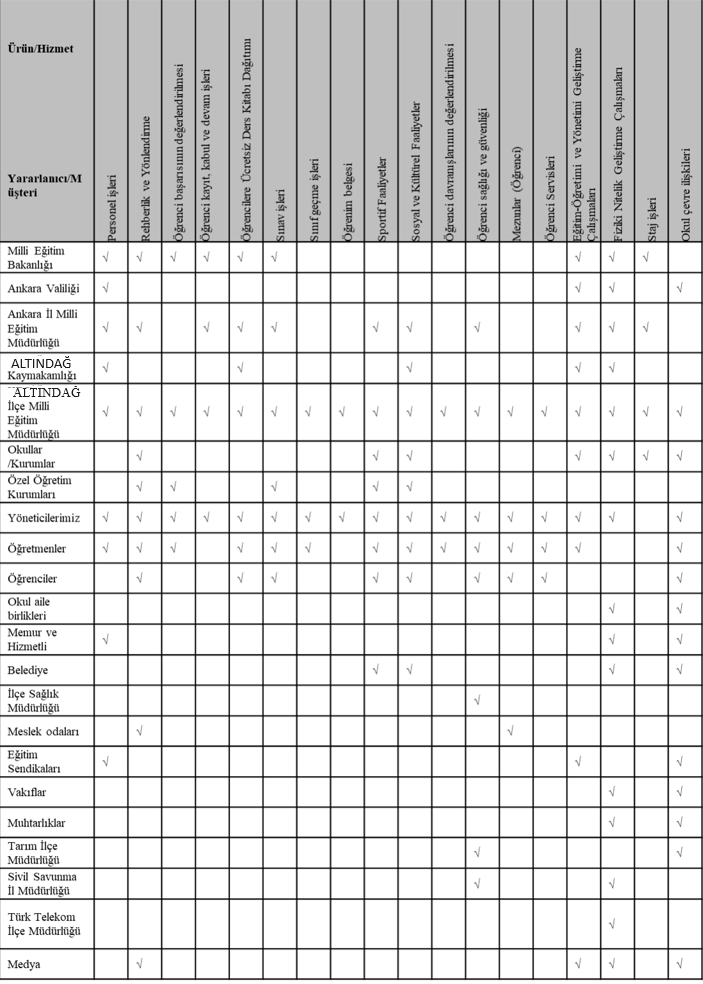 18
Kurumumuzun temel paydaşları öğrenci, veli ve öğretmen olmakla birlikte eğitimin dışsal etkisi nedeniyle okul çevresinde etkileşim içinde olunan geniş bir paydaş kitlesi bulunmaktadır. Paydaşlarımızın görüşleri anket, toplantı, dilek ve istek kutuları, elektronik ortamda iletilen önerilerde dâhil olmak üzere çeşitli yöntemlerle sürekli olarak alınmaktadır.Paydaş anketlerine ilişkin ortaya çıkan temel sonuçlara altta yer verilmiştir .
ÖRNEKTİR 
Bu Tabloyu excel anketler kısmından güncelleyiniz
MEMNUNİYET ANKETİ
NOT
bu bölümde okul tarafından yapılan öğrenci anketlerine ilişkin sonuçlara yer verilecektir
Güçlü  ve zayıf yönler belirlenirken, anket sonuçlarına göre 3.50 ve altı zayıf yön; 3.50 ve üstü güçlü yön olarak alınacaktır.
ÖRNEKTİR 
Bu Tabloyu excel anketler kısmından güncelleyiniz
19
ÖRNEKTİR 
Bu Tabloyu excel anketler kısmından güncelleyiniz
NOT
bu bölümde okul tarafından yapılan öğrenci anketlerine ilişkin sonuçlara yer verilecektir
Güçlü  ve zayıf yönler belirlenirken, anket sonuçlarına göre 3.50 ve altı zayıf yön; 3.50 ve üstü güçlü yön olarak alınacaktır.
20
Kuruluş içi analiz; insan kaynaklarının yetkinlik düzeyi, kurum kültürü, teknoloji ve bilişim altyapısı, fiziki ve mali kaynaklara ilişkin analizlerin yapılarak okul/kurumun mevcut kapasitesinin değerlendirilmesidir. Ayrıca, bu bölümde okul/kurumun teşkilat şemasına da yer verilir. 
     Etkili bir okul/kurum içi analiz süreci; okul/kurumun kaynaklarını, varlıklarını, özelliklerini, yeterliliklerini, yeteneklerini, fırsat alanlarını ve başarısızlıklarını belirlemek için okul/kurumun içinde etkileşime giren tüm bileşenlerinin değerlendirildiği bir süreçtir. Okul/kurum içi analiz sürecinde yararlanılabilecek farklı araçlar vardır. Her bir aracın analiz sürecinin bir dişlisi olarak sunacağı katkı değerlidir. Örneğin, insan kaynakları verileri eğitim planlaması ya da iş değerlendirmeleri gibi alanlarda yapılacak analizlere katkı sağlayacaktır. Ne kadar fazla araçtan faydalanılırsa okul/kurumun durumuna dair o kadar net bir tablo çizilmiş olacaktır. Okul/kurumların okul/kurum içi analiz sürecinde kullanabilecekleri araçlar, içerikleri ve nasıl erişim sağlayabileceklerine dair bilgiler Tablo 4’te verilmiştir.
Okul İçi Analiz
2.9.
Tablo 4.Okul/Kurum İçi Analiz İçerik Tablosu
21
Tablo 3. Çalışanların Görev Dağılımı
Teşkilat Yapısı
2.9.1.
ÖRNEK
Bu tablolardaki VERİLER  Kendi Kurumunuza göre güncelleyiniz.
22
Tablo 4. İdari Personelin Hizmet Süresine İlişkin Bilgiler
Tablo 5. Okul/Kurumda Oluşan Yönetici Sirkülasyonu Oranı
Tablo 6  İdari Personelin Katıldığı Hizmet İçi Programları
2.9.2.
İnsan Kaynakları
Bu tablolardaki VERİLER  GÜNCELLENECEK
Tablo 7. Öğretmenlerin Hizmet Süreleri
23
Tablo 8. Kurumda Gerçekleşen Öğretmen Sirkülâsyonu
İnsan Kaynakları
2.9.2.
Tablo 9. Öğretmenlerin Katıldığı Hizmet İçi Eğitim Programları
VERİLER  GÜNCELLENECEK
24
Tablo 10. Kurumdaki Mevcut Hizmetli/ Memur Sayısı
İnsan Kaynakları
2.9.2.
Tablo 11. Okul/kurum Rehberlik Hizmetleri
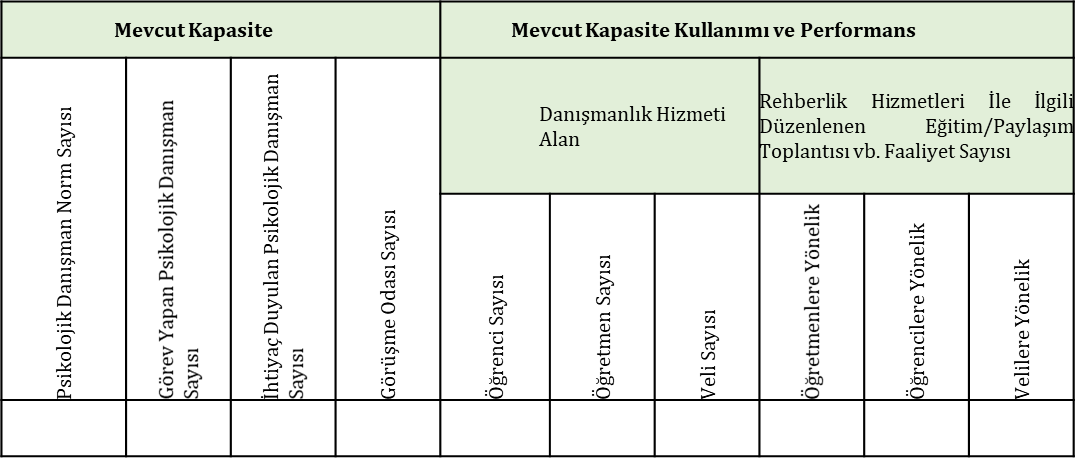 VERİLER  GÜNCELLENECEK
1
5
1
17
0
5
8
1
34
53
25
Okulumuz, bilgi üretiminde eğitim teknolojilerini yoğun bir şekilde kullanmaktadır. Eğitimde kalıcı öğrenmeyi hedefleyen bir anlayışla, teknolojiyi en üst düzeyde kullanmaktadır. Öğretmenler, bilgisayar ve projeksiyon gibi teknolojik araçları derslerinde kullanmaktadır. Okulumuz internete bağlı ve bilgisayarlar her yerde bulunmaktadır. Ayrıca öğrencilerin öğrenme süreçlerini desteklemek için çeşitli teknolojik araçlar kullanılmaktadır. Okulumuz, bilgilerin düzenli bir şekilde kaydedilmesini ve paylaşılmasını sağlamaktadır. Öğrenci ve çalışanlarla ilgili bilgiler dosyalanmakta ve güncellenmektedir. Bilgiye erişim, çeşitli yöntemlerle sağlanmaktadır. Evraklar, uygun bir dosya sistemine göre düzenlenmekte ve saklanmaktadır. Ayrıca okulun teknolojik donanımı amaca uygun şekilde kullanılmakta ve bakımı düzenli olarak yapılmaktadır.
      Okulumuz, bina ve donanımların yangın, doğal afet, sabotaj ve teröre karşı sigortalanmasına da önem vermektedir. Yöneticiler, teknolojik gelişmeleri sürekli takip ederek, okulun ihtiyaçlarına ve hedeflerine uygun olarak değerlendirir ve gerektiğinde günceller. Atık yönetimi konusunda bilinçlendirme eğitimleri düzenlenmekte ve okulda olumsuz etki yaratabilecek ürünlerden kaçınılmaktadır. Toplanan atıklar geri dönüşüme gönderilmekte ve eğitimde kullanılmaktadır. Binaların bakımı düzenli olarak yapılır ve yangın güvenliği önlemleri alınır. Ayrıca, toplum sağlığını tehdit edebilecek maddeler kullanılmamaktadır ve kalorifer sistemleri düzenli olarak bakıma alınmaktadır.
Teknolojik Düzey
2.9.3.
Tablo 12. Teknolojik Araç-Gereç Durumu
VERİLER  GÜNCELLENECEK
26
Tablo 13. Fiziki Mekân Durumu
VERİLER  GÜNCELLENECEK
27
Okulumuzda finansal ve fiziksel kaynakların yönetimi süreci titizlikle yürütülmektedir. Finansal kaynaklar yıllık bütçe planına göre oluşturulmakta ve giderlerle ilgili düzenlemeler Okul Aile Birliği ve komisyonlar tarafından gerçekleştirilmektedir. Okulumuz, kar amacı gütmeyen bir kuruluş olarak faaliyet göstermektedir ve yıllık bütçe gelirleri, Okul Aile Birliği'ne yapılan veli bağışlarından oluşmaktadır.
     Çalışanlar, bütçe oluşturulurken bilgilendirilmekte ve bireysel ve grup olarak belirlenen ihtiyaçlar okulumuzun finansal kaynaklarından karşılanmaktadır. Finansal risklerin önlenmesi amacıyla tasarruf tedbirleri alınmakta ve oluşabilecek bütçe açıkları çalışanlara duyurulmakta, gerekli kaynak sağlanması için Okul Aile Birliği ile işbirliği yapılmaktadır.
     Eğitim-öğretim kalitesinin ve kurum kültürünün istenilen düzeye ulaşması için öğrenci, veli ve işbirliği yapılan kuruluşlarla sinerji yaratılarak birlikte çalışmalar yapılmakta ve süreç iyileştirme ekiplerine bu kuruluşların temsilcilerinin katılımı sağlanmaktadır. Ayrıca, diğer iş birlikleriyle Okul Aile Birliği çalışanları, Okul Gelişim Yönetim Ekibi ve toplantılarda bir araya gelerek bilgi paylaşımında bulunmakta ve tüm gelir ve giderler Tefbis sistemine işlenmektedir.
Mali Kaynaklar
2.9.4.
Tablo 14. Kaynak Tablosu
BURAYA excel de  
TABLO 14
GELECEK
28
Tablo 15. Harcama Kalemler
Tablo 16. Gelir-Gider Tablosu
29
İstatistiki Veriler
2.9.5.
Tablo 17. Norm Kadro Durumu
30
NOTLAR
Bu sayfada değinilecek hususlar
Öğrenci durumu (genel mevcut, ortalama sınıf mevcudu, mevcudu en fazla olan ve en az olan sınıf mevcudu sayısı, kaynaştırma eğitimine tabi öğrenci sayısı vs.)
Öğrenci kursları (kurs açılan dersler, katılan öğrenci sayısı, görev alan öğretmenlerin sayısı, kursun akademik başarıya olan katkısı vs.)
Okul/kurumun akademik başarısı (ulusal düzeyde yapılan sınavlarda başarı sağlayan öğrenci sayısı ve mevcuda oranı, il başarı sırası, sınıfını doğrudan geçen öğrenci sayısı/oranı, sınıf tekrarı yapan öğrenci sayısı/oranı vb.)
Okul/kurumda yapılan sosyal faaliyetlerin (kutlamalar, anma günü, kermes vb.) neler olduğu, bunlarda görev alan öğretmen, öğrenci velilerin sayısı, katılım oranı belirtilir.
Okul/kurumda yapılan kültürel faaliyetlerin (gezi, sergi vb.) neler olduğu; kültürel faaliyetlerde görev alan öğretmen, öğrenci velilerin sayısı, katılım oranı belirtilir.
Okul/kurumun bilimsel araştırmaları (Okulun paydaşlarınca yapılan bilimsel araştırmalar belirtilir.),
Okul/kurumun bilimsel yayınları (Okul/kurum ya da okul paydaşlarınca yayımlanan kitap, makale vb. bilimsel yayımlardan bahsedilir.),
Spor kulübü faaliyetleri (Hangi branşlarda takım oluşturulduğu, antrenör sayısı, lisanslı öğrenci sayısı, bu alanda kazanılan başarılar, mezun olduktan sonra spora devam eden öğrenci sayısı vb. belirtilir.),
Öğrenci devam durumu (öğrencilerin devamsızlık ortalaması, önceki yılda devamsızlıktan kalan öğrenci sayısı, bu yıl sürekli devamsızlık yapan öğrenci sayısı, önceden devamsız olup da devamı sağlanan öğrenci sayısı),
Sosyal kulüplerin çalışması (kurulan sosyal kulüpler ve bunların gerçekleştirdiği projeler),
Tablo 18 Öğretmen/Öğrenci Durumu
31
Çevre analizinde; okulumuzu etkileyebilecek dışsal değişimler ve eğilimler değerlendirilmiştir. PEST Analizi faktörlerin incelenerek önemli ve hemen harekete geçilmesi gerekenleri tespit etmek ve bu faktörlerin, olumlu veya olumsuz kimleri etkilediğini ortaya çıkarmak için yapılan analizdir. Okulumuzda PEST Analizi, politik(siyasi), ekonomik, sosyal ve teknolojik faktörlerin incelenerek önemli ve hemen harekete geçirilmesi gerekenleri tespit etmek ve bu faktörlerin olumlu (fırsat) veya olumsuz (tehdit) etkilerini ortaya çıkarmak için yapılan bir analizdir. Politik, ekonomik, sosyal ve teknolojik değişimlerin sakıncalı(tehdit) taraflarından korunmak, avantajlı(fırsat) taraflarından yararlanmaya çalışmaktır. Okulumuz politik, ekonomik, sosyal ve teknolojik alanlardaki çevre değişkenlerini değerlendirmiş, bu değişkenlerin okulun gelişimine nasıl katkı sağlayacağını ya da okul gelişimini nasıl engelleyeceğini belirlenmiştir. Bu değişkenlerden okulumuzun gelişimine katkı sağlayacak olanlar bir fırsat olarak değerlendirilmiştir. Bunun yanı sıra okul gelişimini engelleyebilecek olan değişkenler ise tehdit olarak alınmış ve planlama yapılırken bu tehditler göz önünde bulundurulmuştur. Sosyal faktörler çevrenin sosyokültürel değerleri ve tutumları ile ilgilidir. 

      Bu değer ve tutumlar okulumuzun çalışanları ve hizmet sunduğu kesimler açısından önemlidir. Çünkü bu konular okulun stratejik hedeflerini, amaçlarını etkileyebilir, kurum açısından bir fırsat ya da tehdit oluşturabilir. Sosyal açıdan çevre analizi yapılırken kurumun bulunduğu çevredeki yaşantı biçimi, halkın kültürel düzeyi, toplumsal gelenekler vb. konular dikkate alınmalı, bu konuların kurum açısından bir fırsat mı yoksa tehdit unsuru mu olduğu tespit edilmelidir. Teknolojik alandaki hızlı gelişmeler, telefon, radyo, televizyon ve internet gibi günümüz haberleşme araçları çevrede olup bitenlerden zamanında haberdar olma olanakları yanında, yazılı haberleşmenin ifade güçlüklerini ortadan kaldırmış, hatta birtakım olayları görerek anında izleyebilme olasılığını gerçekleştirmiş bulunmaktadır. 

     Herhangi bir haber, mesaj veya önemli bir olay, dünyanın herhangi bir yerine vakit geçirmeksizin çok çabuk ulaşmakta; dünyanın herhangi bir yerinden başka bir yere bilgi ve deneyim transferi gerçekleştirilebilmektedir. Bu durum bilimsel, teknik ve düşünsel alanlarda meydana gelen gelişmelerin iyi veya kötü sonuçlarıyla bütün dünyaya yayılmasını sağlamaktadır. 

     Böylece, dünyada kişiler arası ilişkilerde olduğu kadar, grup ve uluslararası ilişkilerde de sosyokültürel yönden hızlı değişimler meydana gelmektedir. Bilimsel, teknik ve düşünsel değişimler, eğitim ve öğretim alanındaki sistem ve yöntemleri de temelinden değişime zorlamaktadır.
Çevre Analizi (PESTLE)
2.10.
32
Kurumumuz çevre analizi yapılırken, Türk eğitim sisteminin genel yapısı, Bakanlığımızın ve İl Milli Eğitim Müdürlüğümüzün; dünyada ve AB ülkelerinde genel durum ve eğilimler ve eğitimde yeni yaklaşımlara ait görüşleri ile pedagojik ve akademik gereklerin yanında ilgili tarafların görüşleri dikkate alınmıştır. Bu bölümde çevre analizi ve üst politika belgeleriyle uyumu ele alınmıştır. Bu aşamada bölgemizdeki politik, ekonomik, sosyal-kültürel ve teknolojik faktörler analiz edilmiştir.
Buraya Güncel veriler ekleme çıkarma yapılabilir
33
Okulumuzun temel istatistiklerinde verilen okul künyesi, çalışan bilgileri, bina bilgileri, teknolojik kaynak bilgileri ve gelir gider bilgileri ile paydaş anketleri sonucunda ortaya çıkan sorun ve gelişime açık alanlar iç ve dış faktör olarak değerlendirilerek GZFT tablosunda belirtilmiştir. Dolayısıyla olguyu belirten istatistikler ile algıyı ölçen anketlerden çıkan sonuçlar tek bir analizde birleştirilmiştir.
Kurumun güçlü ve zayıf yönleri donanım, malzeme, çalışan, iş yapma becerisi, kurumsal iletişim gibi çok çeşitli alanlarda kendisinden kaynaklı olan güçlülükleri ve zayıflıkları ifade etmektedir ve ayrımda temel olarak okul müdürü/müdürlüğü kapsamından bakılarak iç faktör ve dış faktör ayrımı yapılmıştır.
GZFT SWOT ANALİZİ
2.11.
İçsel Faktörler
ÖRNEKTİR. KENDİ OKULUNUZA GÖRE GÜNCELLEYİNİZ
Okul müdürü/müdürlüğü çatısı altında değerlendirilen algı ve olgular içsel (güçlü-zayıf) faktörleri belirtmektedir. 
Beşeri, Mali ve Teknolojik kaynaklar ile Kurumsal Yapı ve Kurum Kültürü alanlarının içsel faktör değerlendirmesinde kullanılması beklenmektedir. 
Bu 5 alanın GZ ifadelerinde düşünülmesi gerekir.
34
Dışsal Faktörler
ÖRNEKTİR. KENDİ OKULUNUZA GÖRE GÜNCELLEYİNİZ
Okul müdürü/müdürlüğü kapsam alanı dışında kalan faktörler ise dışsal faktörler (fırsat-tehdit) olarak değerlendirilmiştir. İlçe millî eğitim müdürlüğünden başlamak üzere tüm Bakanlık örgütü, diğer kurum kuruluşlar, veliler, hayırseverler dışsal faktör ayrımında sayılabilecek temel gruplar niteliğindedir. 
FT ifadeleri belirlenirken PESTLE analizine ilişkin başlıklardan faydalanılır.
35
Gelişim ve sorun alanları analizi ile GZFT analizi sonucunda ortaya çıkan sonuçların planın geleceğe yönelim bölümü ile ilişkilendirilmesi ve buradan hareketle hedef, gösterge ve eylemlerin belirlenmesi sağlanmaktadır. 
Gelişim ve sorun alanları ayrımında eğitim ve öğretim faaliyetlerine ilişkin üç temel tema olan Eğitime Erişim, Eğitimde Kalite ve kurumsal Kapasite kullanılmıştır. Eğitime erişim, öğrencinin eğitim faaliyetine erişmesi ve tamamlamasına ilişkin süreçleri; Eğitimde kalite, öğrencinin akademik başarısı, sosyal ve bilişsel gelişimi ve istihdamı da dâhil olmak üzere eğitim ve öğretim sürecinin hayata hazırlama evresini; Kurumsal kapasite ise kurumsal yapı, kurum kültürü, donanım, bina gibi eğitim ve öğretim sürecine destek mahiyetinde olan kapasiteyi belirtmektedir.
2.12.
Tespit ve İhtiyaçların Belirlenmesi
ÖRNEKTİR. KENDİ OKULUNUZA GÖRE GÜNCELLEYİNİZ
2015-2019 Stratejik planınızdaki gelişim ve sorun alanlarınızı güncelleyerek bu bölüme yazabilirsiniz.
Gelişim ve sorun alanlarına ilişkin GZFT analizinden yola çıkılarak saptamalar yapılırken yukarıdaki tabloda yer alan ayrımda belirtilen temel sorun alanlarına dikkat edilmiştir.
Eğitim ve Öğretime Erişim Gelişim/Sorun Alanları Listesi
İlköğretimde devamsızlık
Ortaöğretime yönlendirme
İlköğretimde örgün eğitimin dışına çıkan öğrenciler
Zorunlu eğitimden erken ayrılma
Temel eğitimden ortaöğretime geçiş
Özel eğitime ihtiyaç duyan bireylerin uygun eğitime erişimi
Hayat boyu öğrenmeye katılım
Hayat boyu öğrenmenin tanıtımı
36
ÖRNEKTİR. KENDİ OKULUNUZA GÖRE GÜNCELLEYİNİZ
2015-2019 Stratejik planınızdaki gelişim ve sorun alanlarınızı güncelleyerek bu bölüme yazabilirsiniz.
Eğitim ve Öğretimde Kalite Gelişim/Sorun Alanları
Eğitim öğretim sürecinde sanatsal, sportif ve kültürel faaliyetler
Okuma kültürü 
Okul sağlığı ve hijyen 
Zararlı alışkanlıklar 
Öğretmenlere yönelik hizmetiçi eğitimler
Öğretmen yeterlilikleri 
Eğitimde bilgi ve iletişim teknolojilerinin kullanımı
Örgün ve yaygın eğitimi destekleme ve yetiştirme kursları
Sınav odaklı sistem ve sınav kaygısı
Eğitsel değerlendirme ve tanılama
Eğitsel, mesleki ve kişisel rehberlik hizmetleri
Öğrencilere yönelik oryantasyon faaliyetleri
Kaynaştırma öğrencilerine yönelik eğitim öğretim hizmetleri başta olmak üzere destek eğitim
Hayat boyu rehberlik hizmeti
Mesleki eğitimde alan dal seçim rehberliği
ÖRNEKTİR. KENDİ OKULUNUZA GÖRE GÜNCELLEYİNİZ
2015-2019 Stratejik planınızdaki gelişim ve sorun alanlarınızı güncelleyerek bu bölüme yazabilirsiniz.
Kurumsal Kapasite Gelişim/Sorun Alanları
Çalışma ortamları ile sosyal, kültürel ve sportif ortamların iş motivasyonunu sağlayacak biçimde düzenlenmesi
Hizmetiçi eğitim kalitesi
Yabancı dil becerileri
Öğretmenlere yönelik fiziksel alan yetersizliği
Okul ve kurumların sosyal, kültürel, sanatsal ve sportif faaliyet alanlarının yetersizliği
Okullardaki fiziki durumun özel eğitime gereksinim duyan öğrencilere uygunluğu 
Hizmet binalarının fiziki kapasitesinin yetersiz olması
Ödeneklerin etkin ve verimli kullanımı
İş ve işlemlerin zamanında yapılarak kamu zararı oluşturulmaması
Kurumsal aidiyet duygusunun geliştirilmemesi
Kurumlarda stratejik yönetim anlayışının bütün unsurlarıyla hayata geçirilmemiş olması
Stratejik planların uygulanabilmesi için kurumlarda üst düzey sahiplenmenin yetersiz olması
Basın ve yayın faaliyetleri. 
İstatistik ve bilgi temini
Hizmetlerin elektronik ortamda sunumu
Bilgiye erişim imkânlarının ve hızının artırılması
Teknolojik altyapı eksikliklerinin giderilmesi
Mobil uygulamaların geliştirilmesi, yaygınlaştırılması
İş güvenliği ve sivil savunma
Diğer kurum ve kuruluşlarla işbirliği 
İç kontrol sisteminin etkin kılınması
Yetki devrinin alt kullanıcılara yeterince verilememesi
İç Denetimin merkez ve taşra teşkilatında anlaşılırlık-farkındalık düzeyi
Denetim anlayışından rehberlik anlayışına geçilememesi
Bütünsel bir izleme-değerlendirme sisteminin kurulması
37
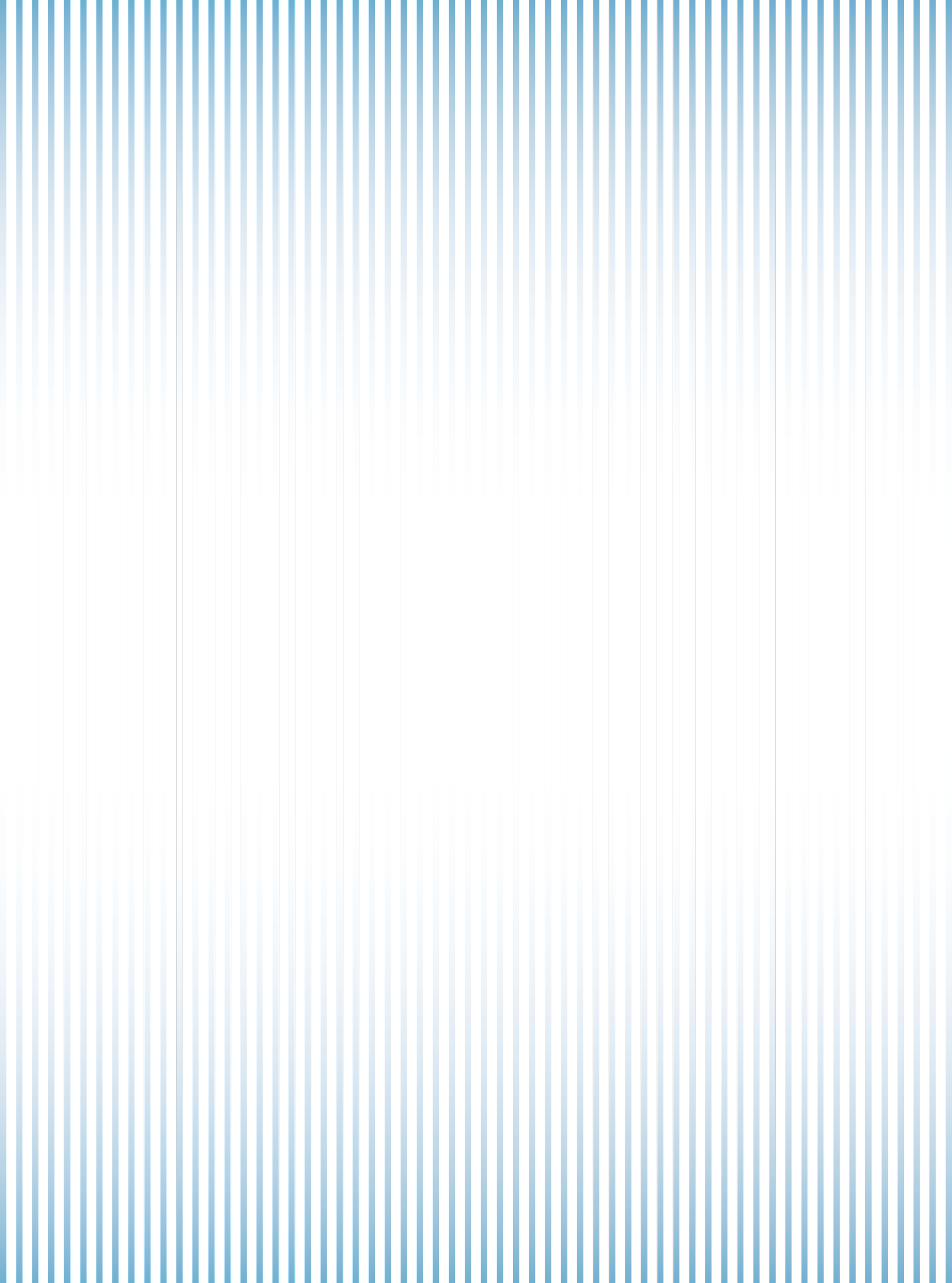 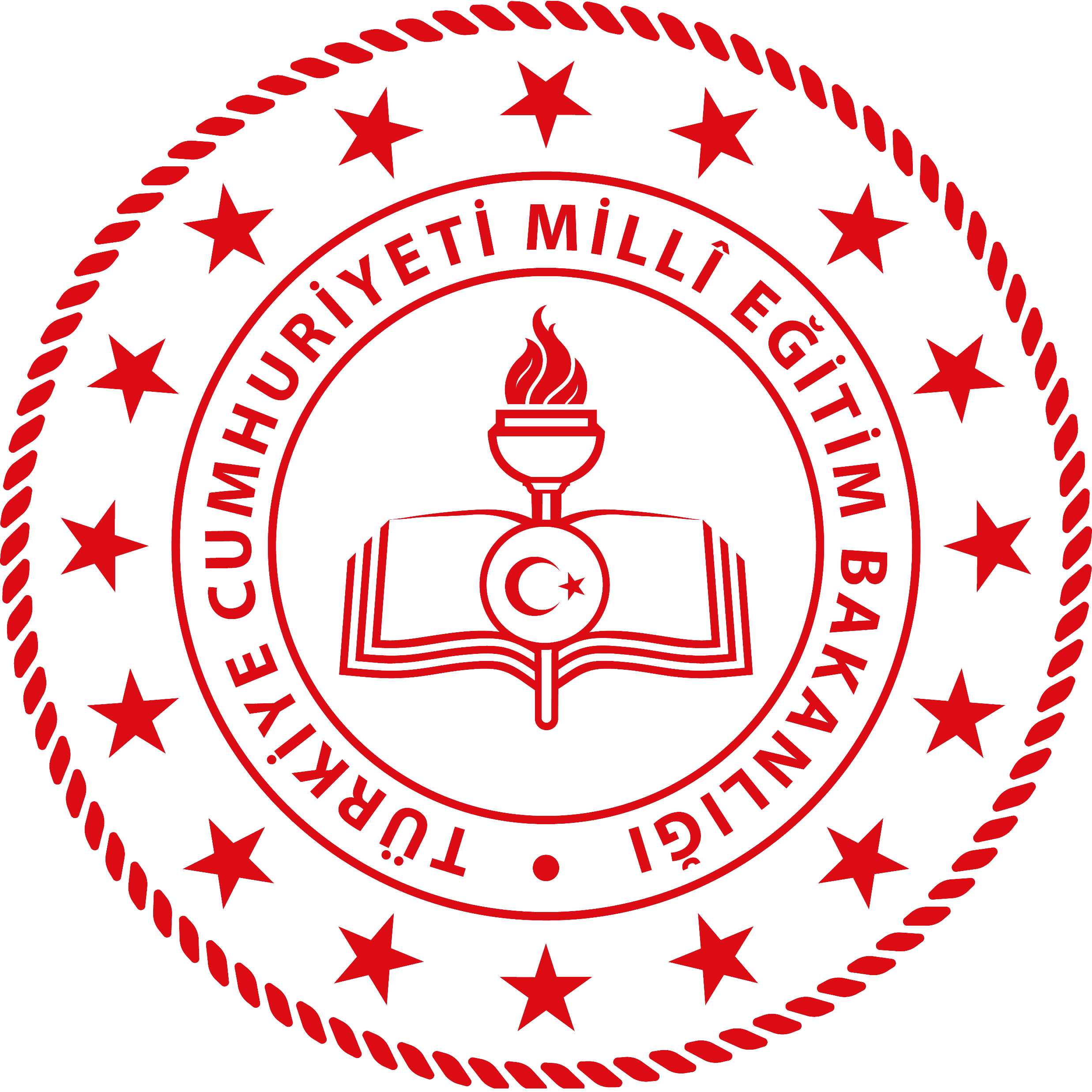 III. BÖLÜM
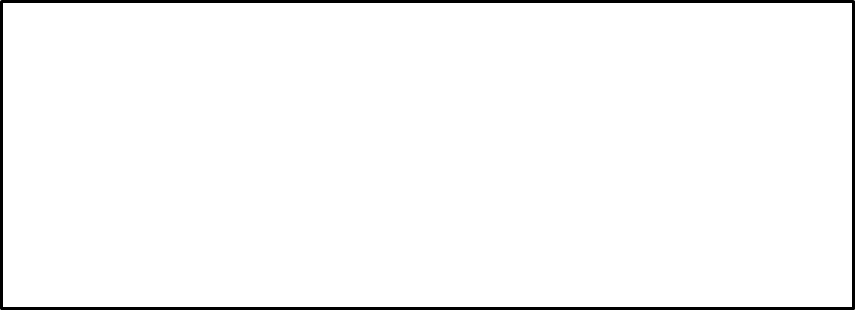 GELECEĞE BAKIŞ
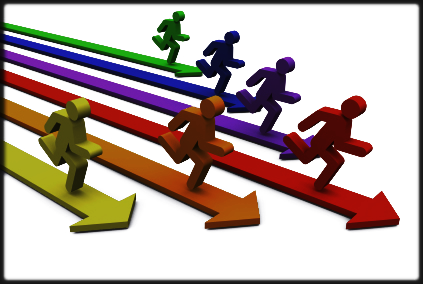 2024-2028
Stratejik Plan
48
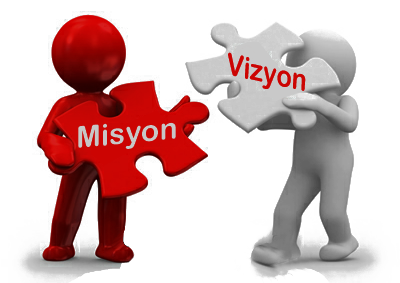 MİSYON
VİZYON
TEMEL DEĞERLER
III
3.3. TEMEL DEĞERLER
3.1. MİSYON
3.2. VİZYON
ÖRNEKTİR. KENDİ OKULUNUZA GÖRE GÜNCELLEYİNİZ
Yeniliklere açık,sürekli kendini geliştiren dinamik öğretmen kadromuzla,öğrenci merkezli eğitim veren, teknolojiyi kullanan,velilerin ihtiyaç duyduğu her an okul idaresi ve öğretmenlere ulaşıp eğitim öğretim hizmetlerini alabildikleri, öğrencilerin başarılarını ön planda tutup kaliteden ödün vermeyen;meraklı,yaratıcı,sürekli öğrenen,kılavuzluk yapan,21. yüz yılın bilgi ve becerilerinden haberdar, teknolojiyi araç olarak kullanan çağdaş bir eğitim kurumuyuz.
ÖRNEKTİR. KENDİ OKULUNUZA GÖRE GÜNCELLEYİNİZ
Çağın ve geleceğin becerileriyle donanmış, bilime sevdalı, kültüre meraklı ve duyarlı, nitelikli akademik sosyal, kültürel ve sportif başarıları her kesim tarafından kabul edilmiş ahlaklı bireyler yetiştiren ve tercih edilen bir okul olmaktır.
TEMEL DEĞERLERİMİZ
1) İNSAN: Her şeyde insanı temel değer olarak ele alırız. Bütün paydaşlarımızın sağlığı, mutluluğu ve başarısı için gayret gösteririz. Özellikle çocuklarımızı bu doğrultuda yönlendirip, motive ederek hayata hazırlarız.
2) SEVGİ VE SAYGI: Bütün paydaşlarımız için vazgeçilmez iki değerimizdir. Bütün paydaşlarımızı karşılıklı sevgi ve saygıya dayalı bir dünya içinde yaşatarak memnuniyetlerini sağlamak esastır. Bunun için birbirimizi dinlemeye ve anlamaya varsa, sorunları birlikte çözmeye özen gösteririz.
3) KATILIMCILIK VE PAYLAŞIMCILIK: Ekip anlayışımızın ve takım olarak çalışma ruhumuzun göstergesidir. Paydaşlarımızın alınan kararlara ve yapılan etkinliklere katılımı ve bunların sonuçlarının paylaşımı yönetimde yayılmayı, verimde ve başarıda artısı getirmektedir.
4) YENİLİKÇİLİK: Öğrencilerimizi üreticiliğe ve yenilikçi olmaya özendirir ve teşvik ederiz. Okulumuzda yürütülen projeler, yapılan yarışmalar bu hedefimize ulaşmada başvurulan araçlardır.
5) BİLİMSELLİK: Kurumumuz için olmazsa olmaz olarak kabul edilen ana değerlerimizdendir. Ulu Önder Atatürk'ün "Hayatta en hakiki mürşit ilimdir" sözünden hareketle bilimsel ve gerçekçi düşünceyi tüm paydaşlarımıza özellikle, öğrencilerimize benimsetip, davranış haline getirterek, yine Ulu Önderimizin gösterdiği hedef olan ülkemizi çağdaş uygarlık seviyesinin üzerine çıkarma idealini gerçekleştirmek temel ülkümüzdür. Bunun için gerek ders, gerekse ders dışı etkinliklerde bilimsel verileri ve gerçekçi yaklaşımları öne çıkararak öğrencilerimizi bilimsel ve gerçekçi düşünceye alıştırırız.
ÖRNEKTİR. KENDİ OKULUNUZA GÖRE GÜNCELLEYİNİZ
38
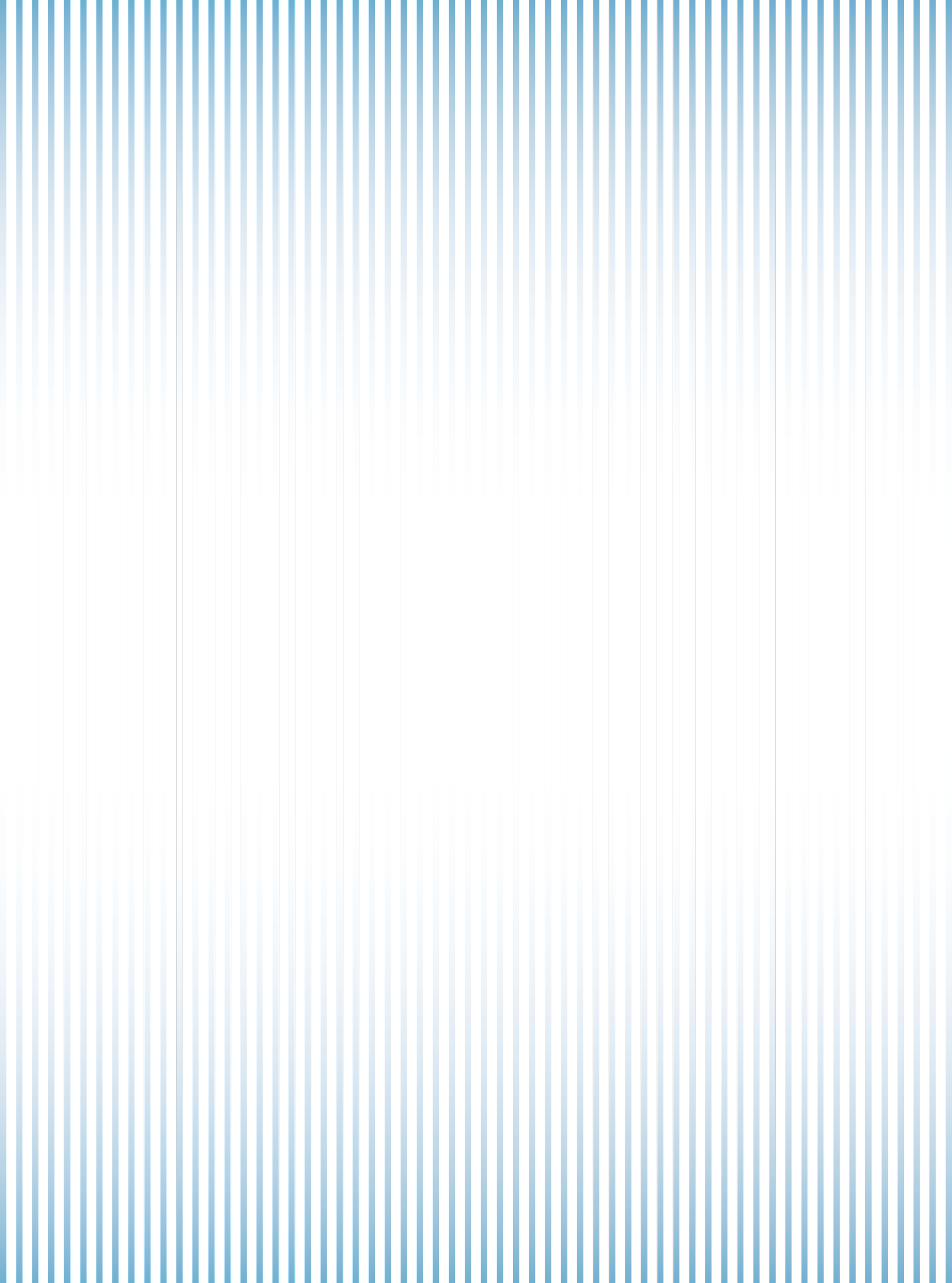 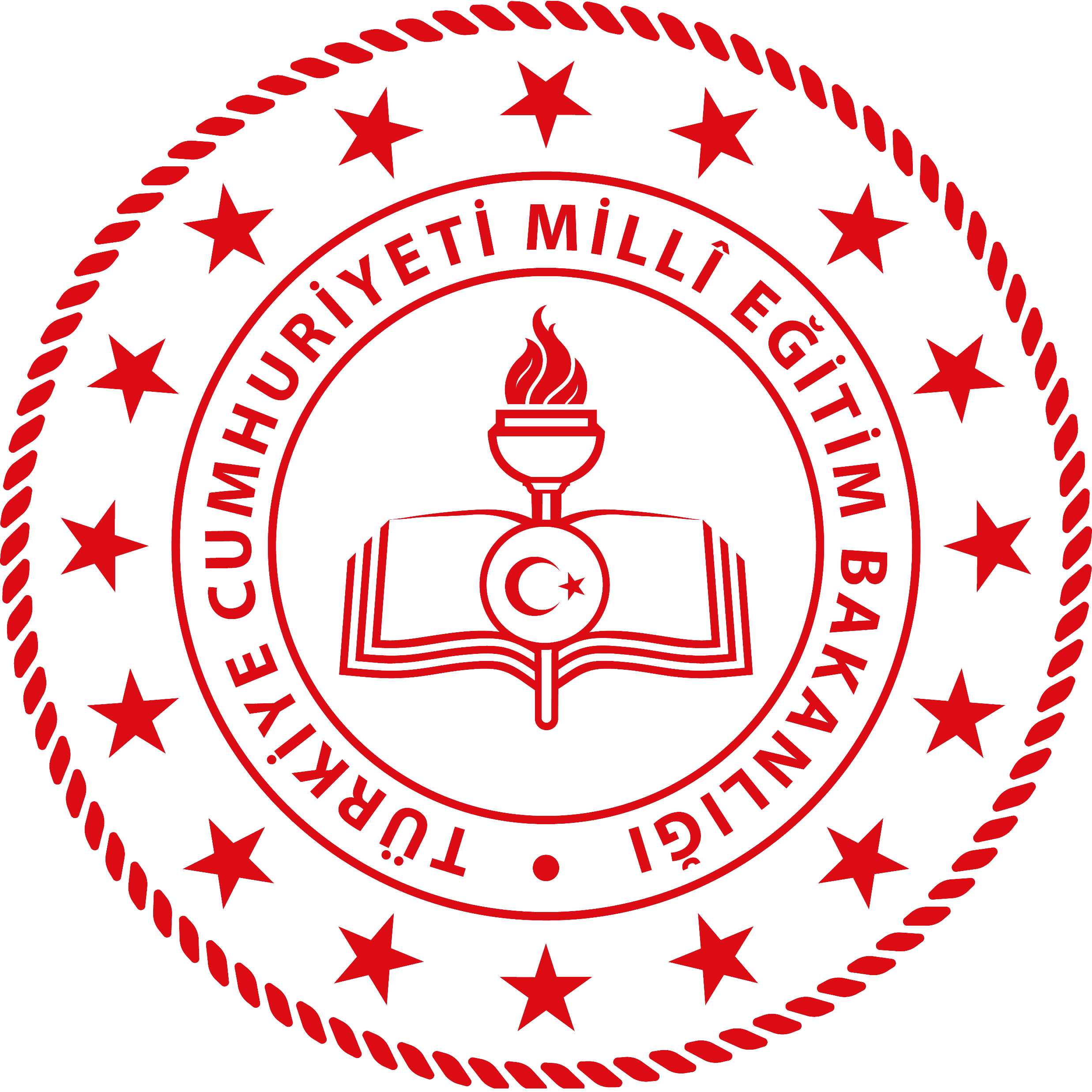 IV. BÖLÜM
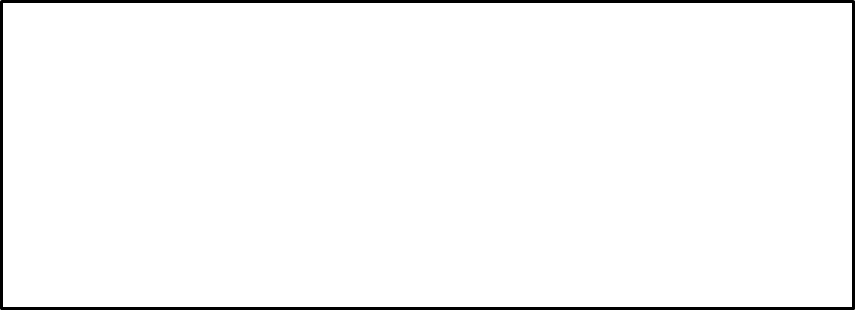 AMAÇ, HEDEF VE STRATEJİLERİN BELİRLENMESİ
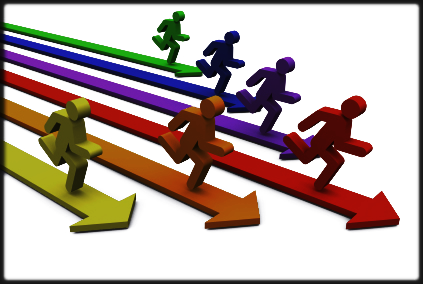 2024-2028
Stratejik Plan
51
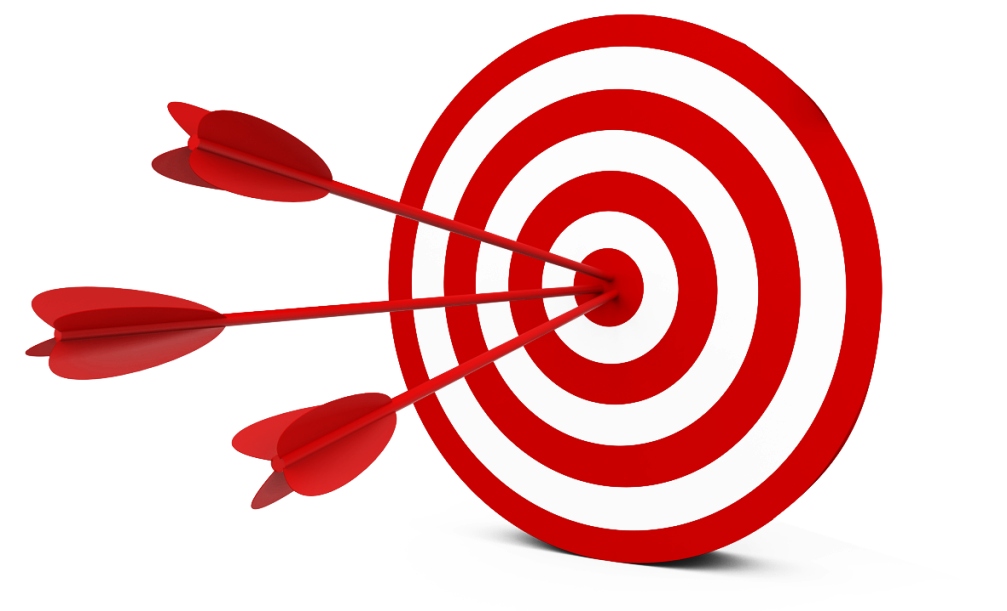 TEMALAR
AMAÇLAR
HEDEFLER
STRATEJİLER
IV
AMAÇ VE HEDEFLERE İLİŞKİN MİMARİ 
Amaç 1 : Temel eğitimde fırsat eşitliği ve eğitime erişimin sağlandığı, öğretim süreçleri ve eğitim ortamlarının etkin kullanıldığı bir ekosistemde, öğrencileri çağın gerektirdiği evrensel yeterliliklere sahip, millî ve manevi değerleri benimsemiş sağlıklı ve mutlu bireyler olarak yetiştirmek. 
Hedef 1.1: Temel eğitimde fırsat eşitliğini sağlayarak eğitime erişimi artırmaya yönelik iyileştirmeler hayata geçirilecektir. 
Hedef 1.2: Eğitim desteklenerek erişim imkânları artırılacaktır. 
Hedef 1.3: Temel eğitimde bilimsel, sosyal, sportif, kültürel, sanatsal ve toplumsal hizmet gibi alanlarda etkinliklere katılım oranı artırılacak ve sürekli öğrenmeye teşvik etmek amacıyla öğrencilere okuma kültürü kazandırılacaktır. 
Hedef 1.4:  Ortaokulda öğrenme kayıplarını azaltmaya yönelik destekleyici mekanizmalar güçlendirilecektir.
 Amaç 2: Çağın ihtiyaç duyduğu bilgi, beceri ve yetkinlikleri kazandıran, teknolojiyi üreten, tarih bilinci ve bilim aracılığıyla geleceği kurgulayan, nitelikli insan kaynağı yetiştiren, ekonomiye katkı sunan, değerleriyle bireyi hayata hazır kılan, empati ve nezaket kazandıran bir ortaöğretim yapısı ile öğrenciler yetiştirmek. 
Hedef 2.1 : Öğrencilerin yetkinliklerini ve niteliklerini geliştirmeye yönelik bireysel özellikleri de dikkate alınarak yapılacak çalışmalarla devamsızlık ve sınıf tekrarları azaltılacak ve eğitime katılımları artırılacaktır. 
Hedef 2.2 : Ortaöğretim sistemi, öğrencilere değişen dünyanın gerektirdiği başta okuma kültürü olmak üzere bilgi, beceri, yetkinlik ve yeterlilikleri kazandıran bir yapıya kavuşturulacaktır. 
Hedef 2.3 : Bilgi, beceri ve yeterlilikler odağında, akademik başarı ve değerlere yönelik çalışmalar, proje ve sosyal etkinlikler yaygınlaştırılacaktır. 
Hedef 2.4 : Sosyal ve ekonomik sektörler ile iş birliği içinde ulusal ve uluslararası mesleki yeterliliğe, ahilik kültürüne, meslek ahlakına ve mesleki değerlere sahip; yenilikçi, girişimci, üretken, ekonomiye değer katan ehil iş gücü yetiştirilecektir. 
Hedef 2.5 : Mesleki ve teknik eğitim alanında eğitim-istihdam-üretim ilişkisi güçlendirilecek ve uluslararası iş birliği ve deneyim paylaşımı teşvik edilecektir. 
Amaç 3 : Bireyin bilgi, beceri ve yetkinliklerini geliştirmek amacıyla bireysel, toplumsal ve istihdam odaklı yeni bir yaklaşımla hayat boyu öğrenme imkânları sunmak. 
Hedef 3.1: Farklı yeteneklere, özelliklere, ihtiyaçlara ve birikimlere sahip tüm bireylerin yaygın eğitimden aktif olarak yararlanabilmeleri amacıyla eğitimde kapsayıcılık sağlanacaktır. 
Hedef 3.2: Hayat boyu öğrenme faaliyetleri ile bireylerde kişisel, çevresel ve mesleki anlamda farkındalık oluşturulacaktır. 
Hedef 3.3 : Tüm bireylere yönelik günümüz ihtiyaçlarına uygun genel, mesleki ve teknik eğitim kurs programları hazırlanacaktır. 
Hedef 3.4 : Özel yaygın eğitim hizmetlerinin niteliği, fırsat eşitliği ve erişilebilirlik bağlamında hayat boyu öğrenmeyi destekleyecek şekilde uluslararası standartlara uygun olarak artırılacaktır.
AMAÇ VE HEDEFLERE İLİŞKİN MİMARİ YAPI
4.1
ÖRNEKTİR. 
BELİRLENEN AMAÇ VE HEDEFLER BURAYA YAZILACAK
39
4.2
HEDEFLER
4.2.1
HEDEF KARTLARI
40
4.2.1
HEDEF KARTLARI
41
4.2.1
HEDEF KARTLARI
42
4.3
PERFORMANS GÖSTERGELERİ VE STRATEJİLERİN BELİRLENMESİ
ÖRNEKTİR. 
Ek excell hedef kartları sırası ile bundan sonraki sayfalara getirilecek
43
4.3
PERFORMANS GÖSTERGELERİ VE STRATEJİLERİN BELİRLENMESİ
ÖRNEKTİR. 
Ek excell hedef kartları sırası ile bundan sonraki sayfalara getirilecek
44
4.3
PERFORMANS GÖSTERGELERİ VE STRATEJİLERİN BELİRLENMESİ
ÖRNEKTİR. 
Ek excell hedef kartları sırası ile bundan sonraki sayfalara getirilecek
45
4.3
PERFORMANS GÖSTERGELERİ VE STRATEJİLERİN BELİRLENMESİ
ÖRNEKTİR. 
Ek excell hedef kartları sırası ile bundan sonraki sayfalara getirilecek
46
Kurumumuz 2019-2023 Stratejik Planı’nın maliyetlendirilmesi sürecindeki temel gaye, stratejik amaç, hedef ve eylemlerin gerektirdiği maliyetlerin ortaya konulması suretiyle politika tercihlerinin ve karar alma sürecinin rasyonelleştirilmesine katkıda bulunmaktır. Bu sayede, stratejik plan ile bütçe arasındaki bağlantı güçlendirilecek ve harcamaların önceliklendirilme süreci iyileştirilecektir. 
Bu temel gayeden hareketle planın tahmini maliyetlendirilmesi şu şekilde yapılmıştır: 
Hedeflere ilişkin eylemler durum analizi çalışmaları sonuçlarından tespit edilmiştir,
Eylemlere ilişkin tahmini maliyetler belirlenmiştir,
Eylem maliyetlerinden hareketle hedef maliyetleri belirlenmiştir,
Hedef maliyetlerinden yola çıkılarak amaç maliyetleri belirlenmiş ve amaç maliyetlerinden de stratejik plan maliyeti belirlenmiştir.
Genel bütçe, valilikler, belediyeler ve okul aile birliklerinin yıllık bütçe artışları ve eğilimleri dikkate alındığında Kurumumuz 2024-2028 Stratejik Planı’nda yer alan stratejik amaçların gerçekleştirilebilmesi için tabloda da belirtildiği üzere beş yıllık süre için tahmini 10.510.343 TL’lik kaynağın elde edileceği düşünülmektedir.
Tablonun sonunda çıkan 5 yıllık toplam para yazılacak
MALİYETLENDİRME
4.4.
ÖRNEK 
BURAYA EXCEL TABLO 14 KONULACAK
KAYNAK TABLOSU
Tablonun sonunda çıkan 5 yıllık toplam para yazılacak
ÖRNEK 
BURAYA EXCEL TABLO 14 KONULACAK
47
Müdürlüğümüz stratejik planında 4 hedef bulunmaktadır. Söz konusu hedeflere ilişkin bütçe dağılımları 5 yıllık olarak alttaki tabloda belirtilmiştir. Tabloda görüldüğü üzere son iki yılın gelir ve giderlerinde yaşanan artıştan hareketle hazırlanan beş yıllık maliyetlendirme sonucunda Müdürlüğümüzün tahmini olarak 10.510.343 TL’lik bir harcama yapacağı düşünülmektedir. Plan dönemi amaç maliyetlerine ilişkin alttaki tabloda ayrıntılı bilgiye yer verilmiştir.
48
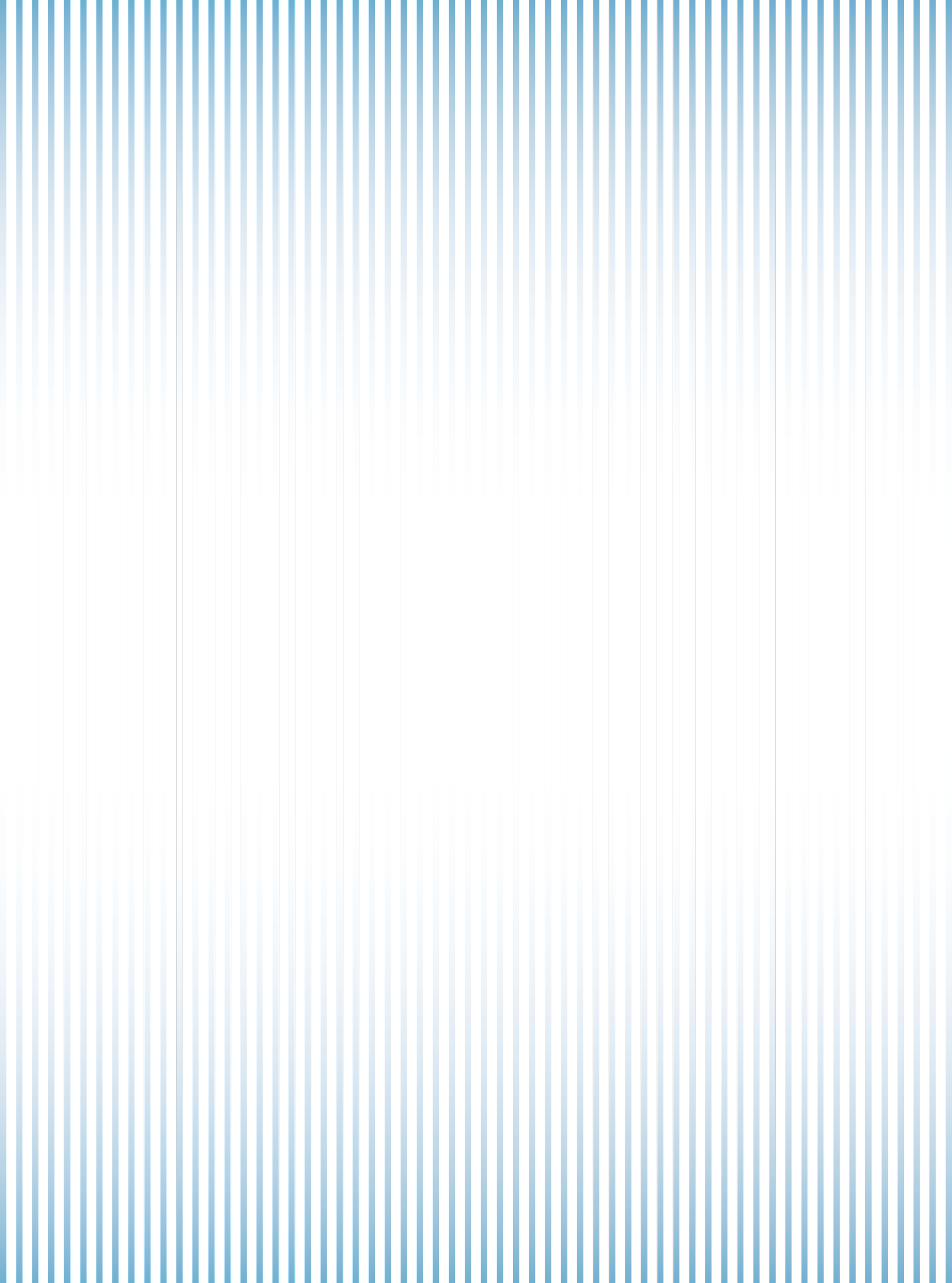 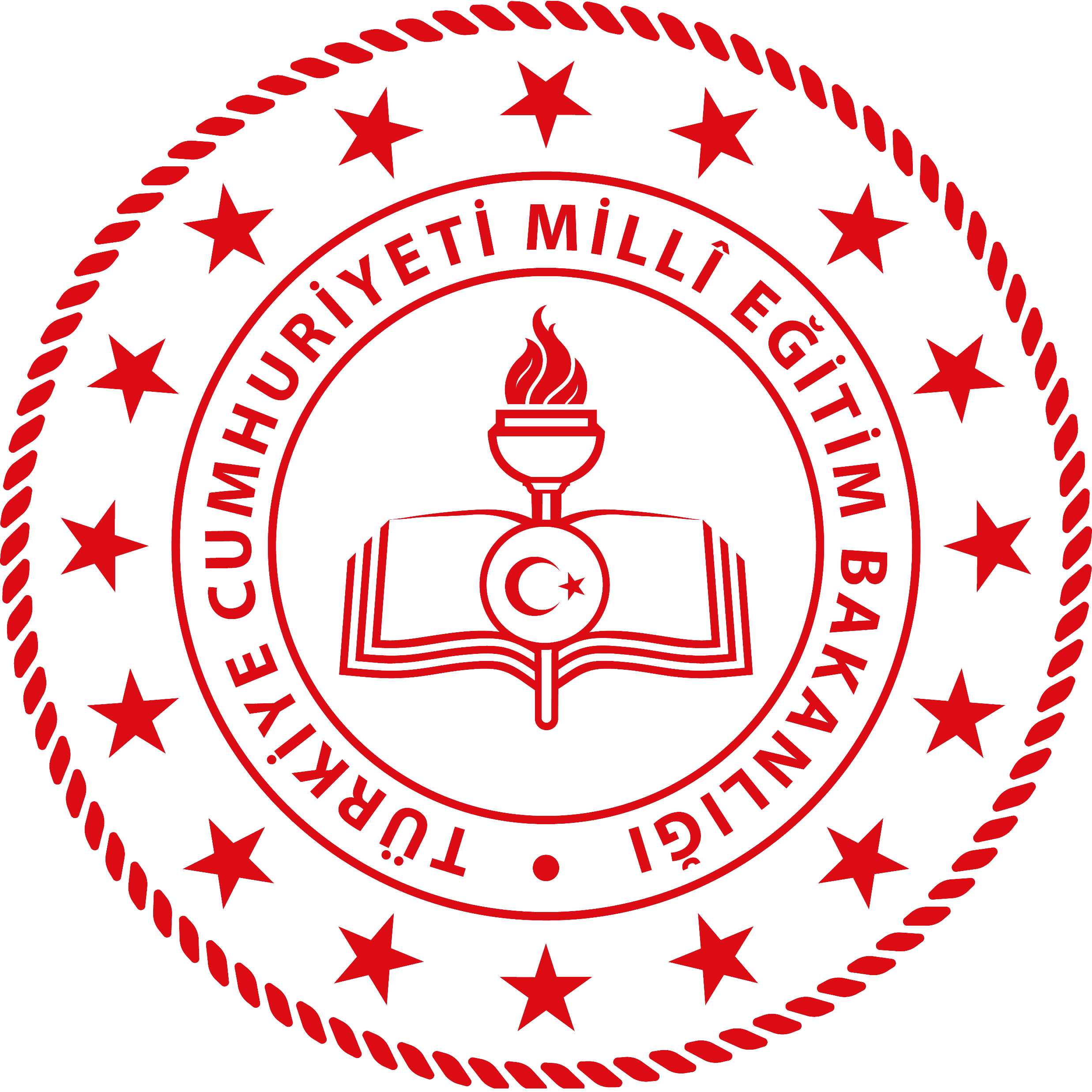 V. BÖLÜM
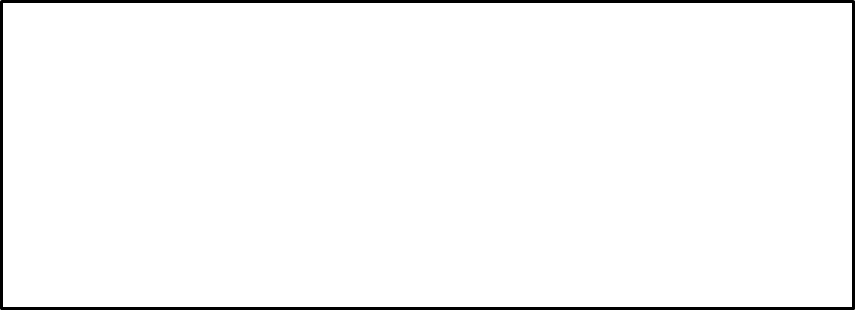 İZLEME
VE DEĞERLENDİRME
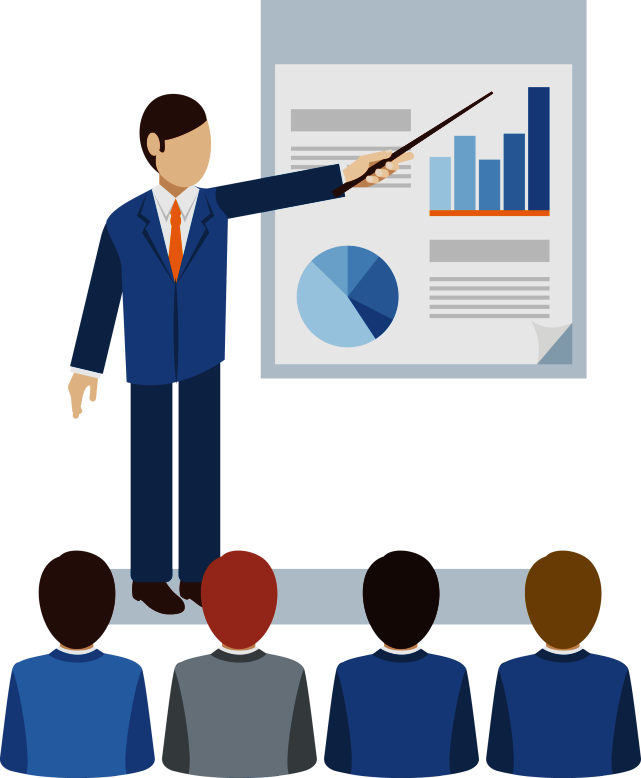 2024-2028
Stratejik Plan
63
5018 sayılı Kamu Mali Yönetimi ve Kontrol Kanunun amaçlarından biri; kalkınma planları ve programlarda yer alan politika ve hedefler doğrultusunda kamu kaynaklarının etkili, ekonomik ve verimli bir şekilde elde edilmesi ve kullanılmasını, hesap verebilirliği ve malî saydamlığı sağlamak üzere, kamu malî yönetiminin yapısını ve işleyişini düzenlemektir. 
Bu amaç doğrultusunda kamu idarelerinin; stratejik planlar vasıtasıyla, kalkınma planları, programlar, ilgili mevzuat ve benimsedikleri temel ilkeler çerçevesinde geleceğe ilişkin misyon ve vizyonlarını oluşturması,  stratejik amaçlar ve ölçülebilir hedefler saptaması, performanslarını önceden belirlenmiş olan göstergeler doğrultusunda ölçmesi ve bu sürecin izleme ve değerlendirmesini yapmaları gerekmektedir. 
Bu kapsamda Millî Eğitim Bakanlığı 2024-2028 dönemine ilişkin kalkınma planları ve programlarda yer alan politika ve hedefler doğrultusunda kaynaklarının etkili, ekonomik ve verimli bir şekilde elde edilmesi ve kullanılmasını, hesap verebilirliği ve saydamlığı sağlamak üzere Müdürlüğümüz 2024-2028 Stratejik Planı’nı hazırlamıştır. Hazırlanan planın gerçekleşme durumlarının tespiti ve gerekli önlemlerin zamanında ve etkin biçimde alınabilmesi için Stratejik Planı İzleme ve Değerlendirme modeli geliştirlmiştir. (Şema 4)
İzleme, stratejik plan uygulamasının sistematik olarak takip edilmesi ve raporlanmasıdır.      Değerlendirme ise, uygulama sonuçlarının amaç ve hedeflere kıyasla ölçülmesi ve söz konusu amaç ve  hedeflerin tutarlılık ve uygunluğunun analizidir.
2024-2028 Stratejik Planı İzleme ve Değerlendirme Modeli’nin çerçevesini;
Performans göstergeleri ve stratejiler bazında gerçekleşme durumlarının belirlenmesi,
Performans göstergelerinin gerçekleşme durumlarının hedeflerle kıyaslanması,
Stratejiler kapsamında yürütülen faaliyetlerin dağılımının belirlenmesi,
Sonuçların raporlanması ve paydaşlarla paylaşımı,
Hedeflerden sapmaların nedenlerinin araştırılması,
Alternatiflerin ve çözüm önerilerinin geliştirilmesi
süreçleri oluşturmaktadır.
İZLEME VE DEĞERLENDİRME MODELİ
5.1
İzleme ve Değerlendirme Modeli
Şekil  4
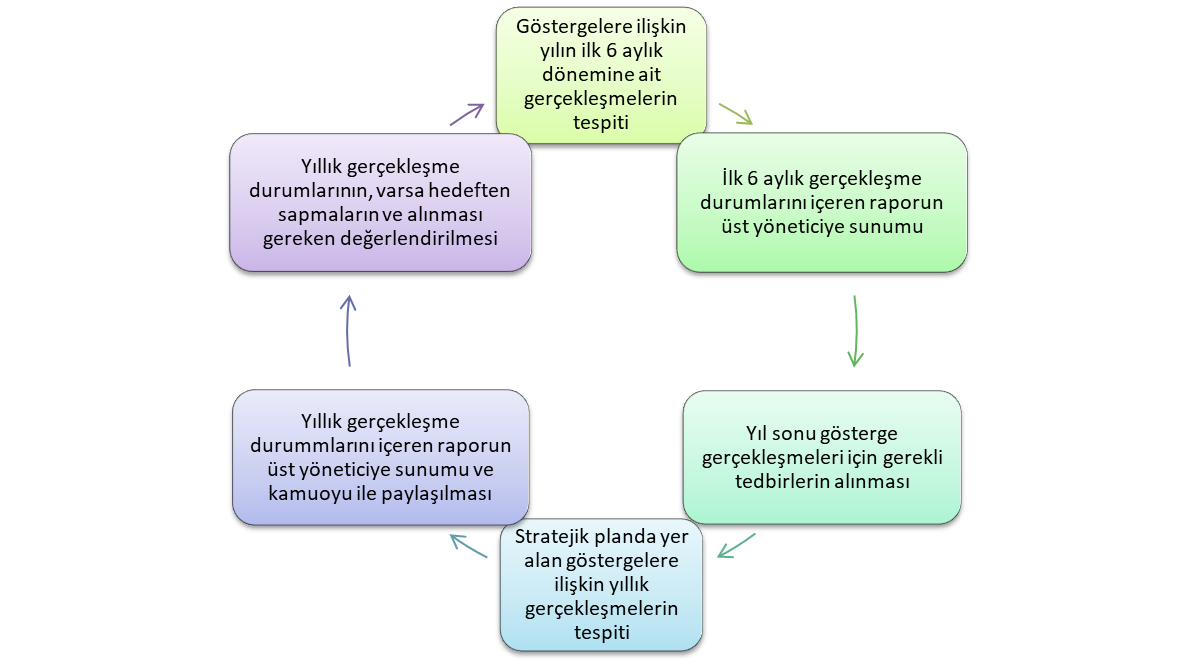 2024-2028 Stratejik Planı İzleme ve Değerlendirme Modeli
v
49
İZLEME VE DEĞERLENDİRME İŞLEYİŞİ
5.2.
* Göstergeler ile ilgili gerçekleşme durumlarına ilişkin verilerin toplanması ve konsolide edilmesi ve Göstergelerin gerçekleşme durumları hakkında hazırlanan raporun üst yöneticiyesunulması.Heryılın Temmuz ayı içerisinde yapılacaktır.
  * Göstergeler ile ilgili yılsonu gerçekleşme durumlarına ilişkin verilerin toplanması ve  konsolide edilmesi ile Yılsonu gerçekleşmelerinin, gösterge hedeflerinden sapmaların ve sapma nedenlerin değerlendirilerek gerekli tedbirlerin alınması İzleyen yılın Ocak ayı sonuna kadar yapılacaktır.
 * Okulumuz Stratejik Planı izleme ve değerlendirme çalışmalarında 5 yıllık Stratejik Planın
izlenmesi ve yıllık gelişim planın izlenmesi olarak ikili bir ayrıma gidilecektir. 
* Stratejik planın izlenmesinde 6 aylık dönemlerde izleme yapılacak denetim birimleri, il ve ilçe milli eğitim müdürlüğü ve Bakanlık denetim vekontrollerine hazır halde tutulacaktır. 
* Yıllık planın uygulanmasında yürütme ekipleri ve eylem sorumlularıyla aylık ilerleme toplantılar yapılacaktır. 
* Toplantıda bir önceki ayda yapılanlar ve bir sonrakiayda yapılacaklar görüşülüp karara bağlanacaktır.
İzleme ve Değerlendirme Sürecinin İşleyişi
Şekil  5
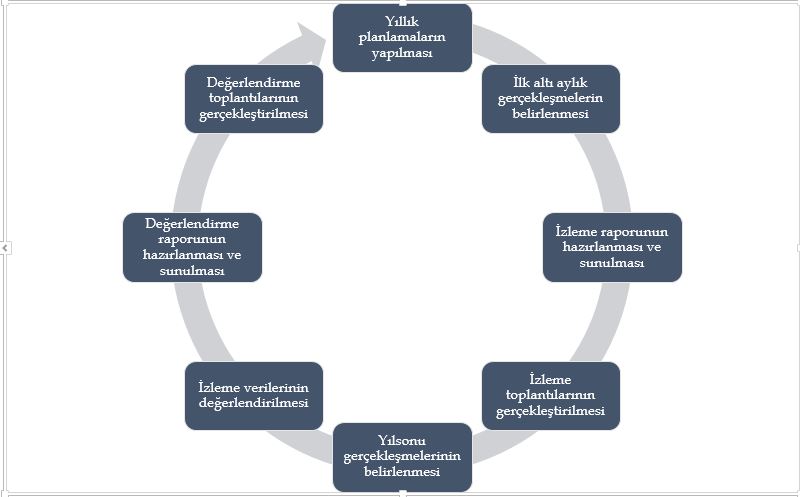 50
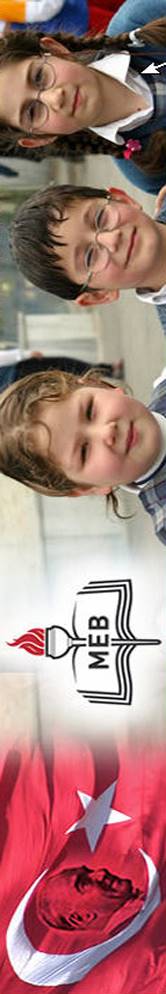 2024-2028 STRATEJİK PLAN
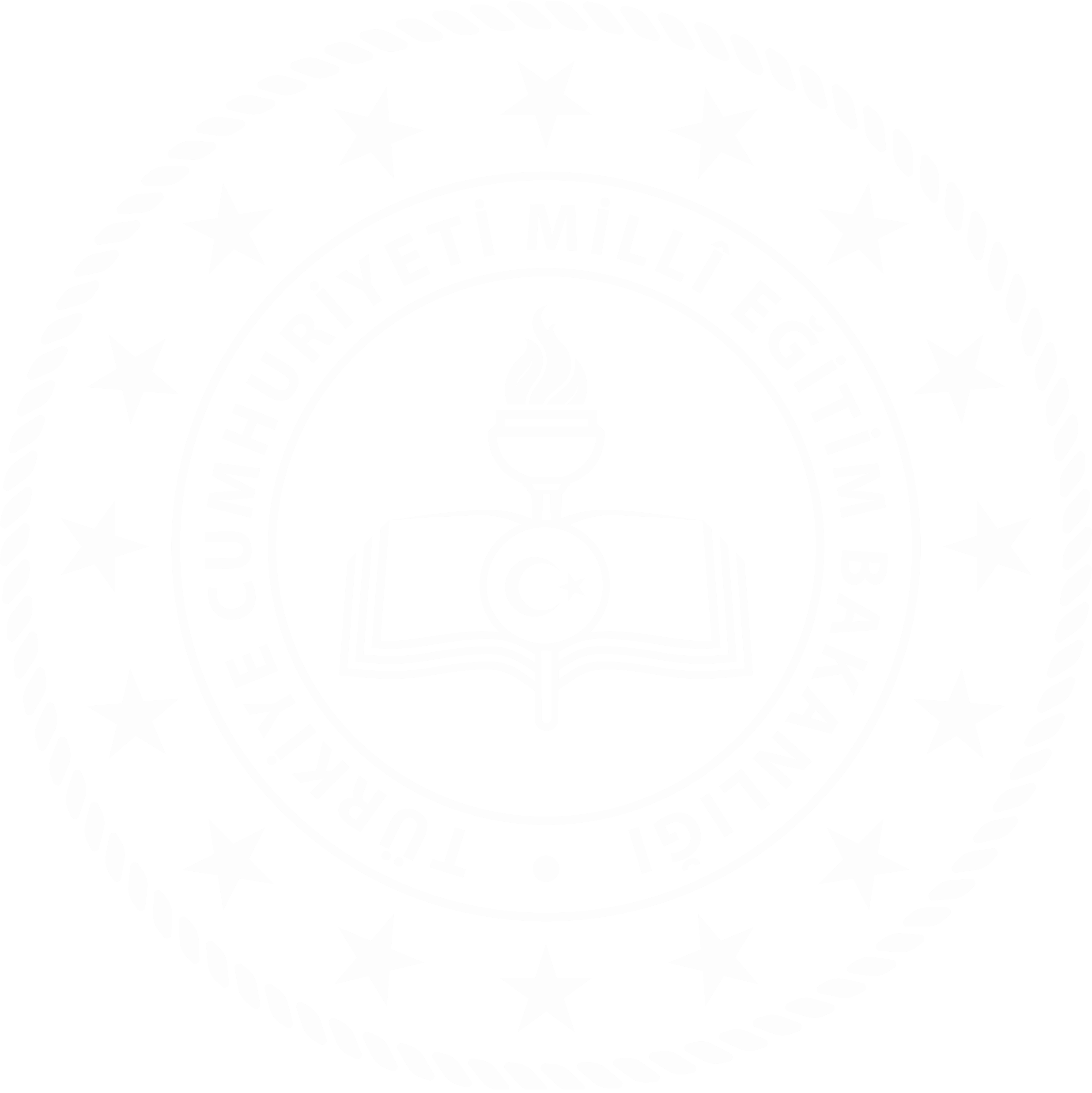 T.C.
   ALTINDAĞ KAYMAKAMLIĞI SEYMENLER ORTAOKULU
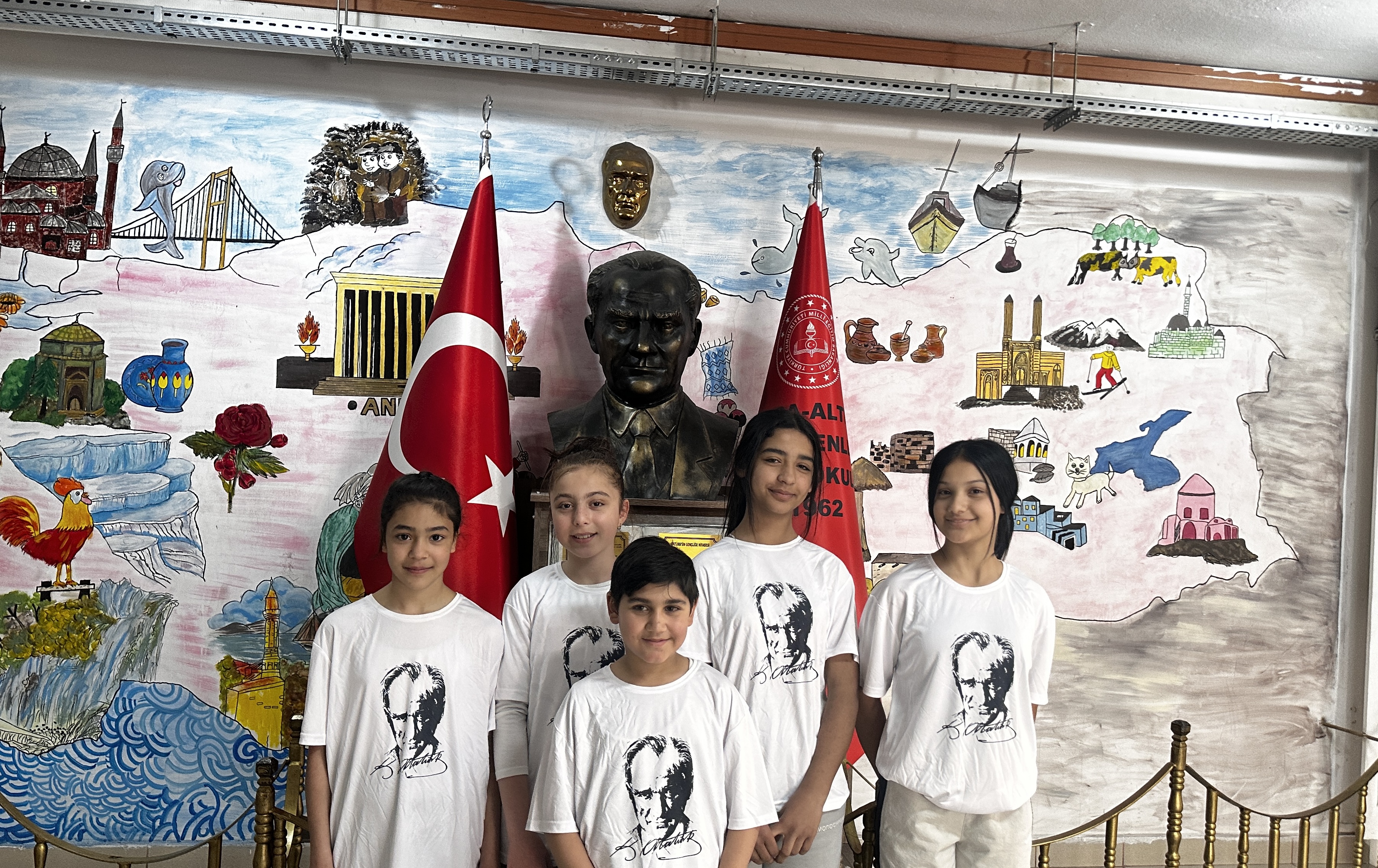 66